The science of superbugs 
Teaching antimicrobial resistance awareness in Aotearoa
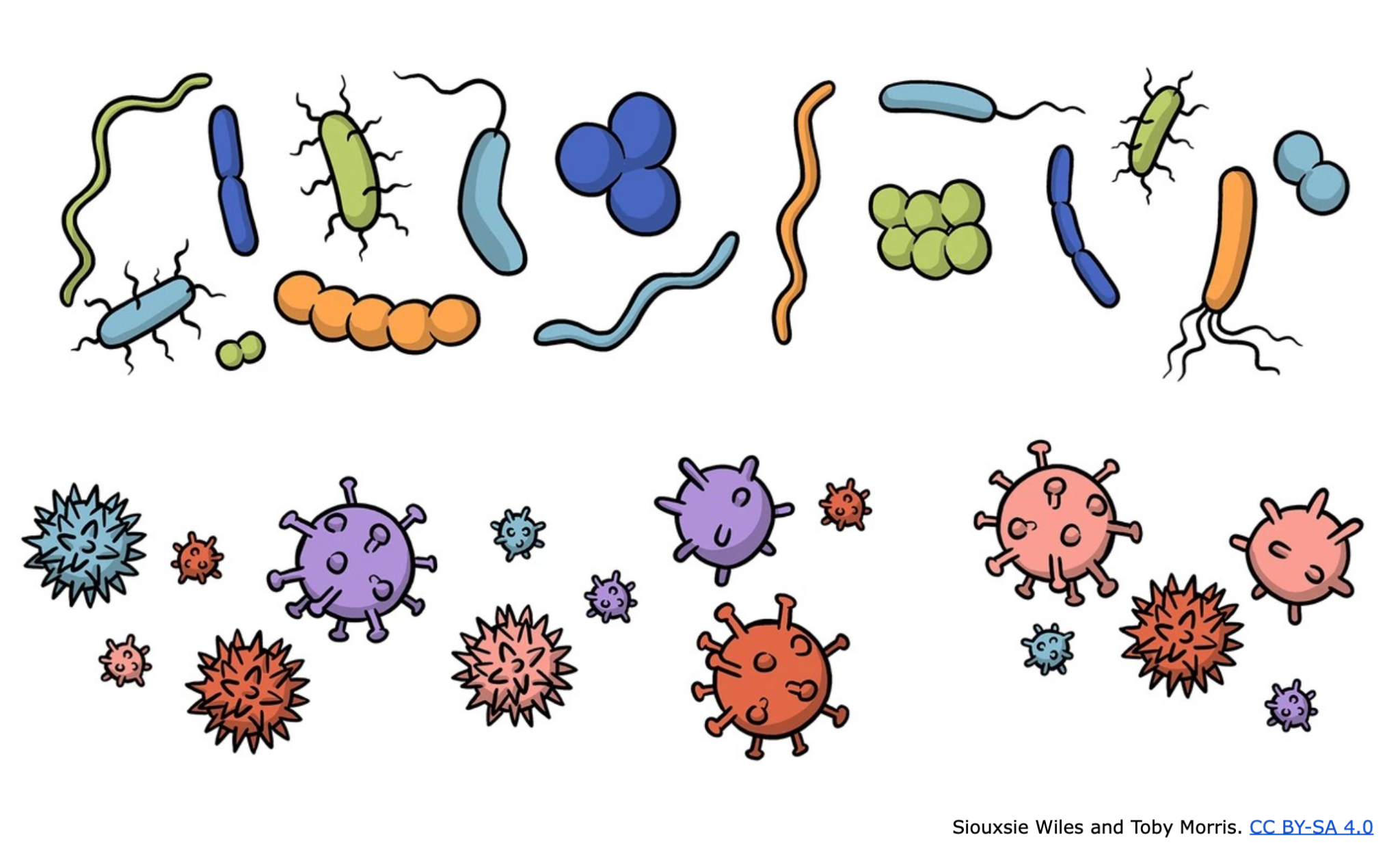 4–5 pm Thursday 26 October 2023
 Collection: bit.ly/AMRresources
© Copyright. Science Learning Hub – Pokapū Akoranga Pūtaiao The University of Waikato Te Whare Wananga o Waikato.
All Rights Reserved | www.sciencelearn.org.nz. All images are copyrighted. For further information, please refer to enquiries@sciencelearn.org.nz
[Speaker Notes: Greta]
Index
© Copyright. Science Learning Hub – Pokapū Akoranga Pūtaiao The University of Waikato Te Whare Wananga o Waikato.
All Rights Reserved | www.sciencelearn.org.nz. All images are copyrighted. For further information, please refer to enquiries@sciencelearn.org.nz
The Science Learning Hub
enquiries@sciencelearn.org.nz
A trustworthy online resource – produced by educators and scientists
Based on world-class New Zealand science research
Supported by learning activities, information about the key science ideas and concepts, multimedia tools and other resources
Written for New Zealand teachers and students
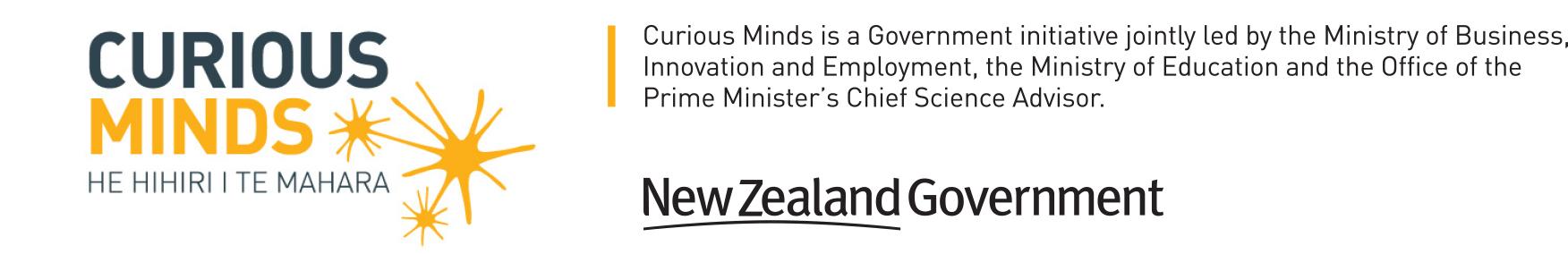 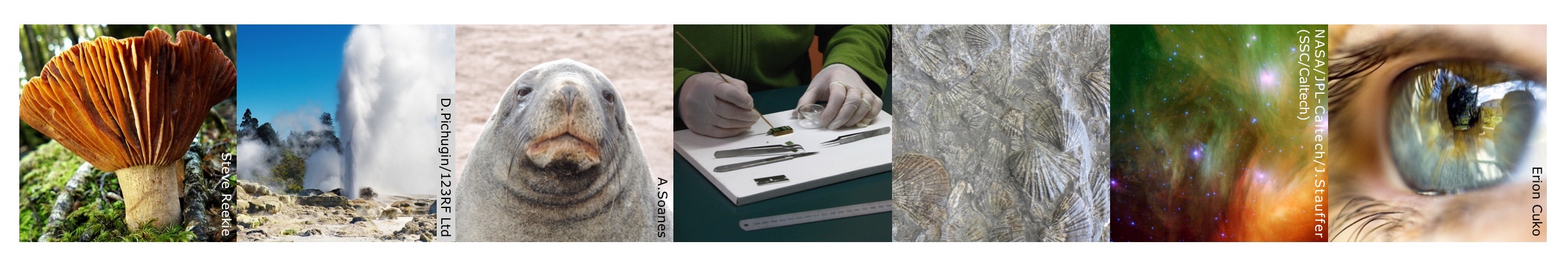 [Speaker Notes: Greta - 
The Science Learning Hub is funded by the New Zealand government – Ministry of Business, Innovation and Employment (MBIE) – under the Curious Minds fund.]
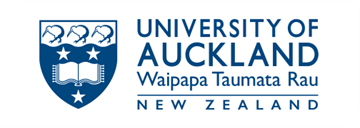 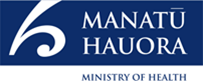 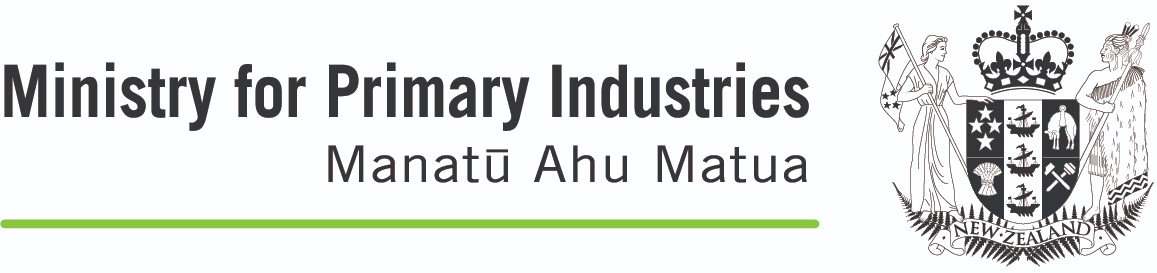 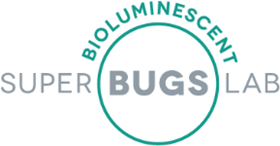 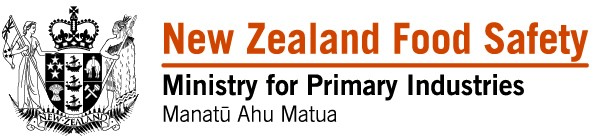 © Copyright. Science Learning Hub – Pokapū Akoranga Pūtaiao The University of Waikato Te Whare Wananga o Waikato.
All Rights Reserved | www.sciencelearn.org.nz. All images are copyrighted. For further information, please refer to enquiries@sciencelearn.org.nz
[Speaker Notes: Greta
Clare Possenniskie MOH
Lucy Johnston]
It is a zombie apocalypse …
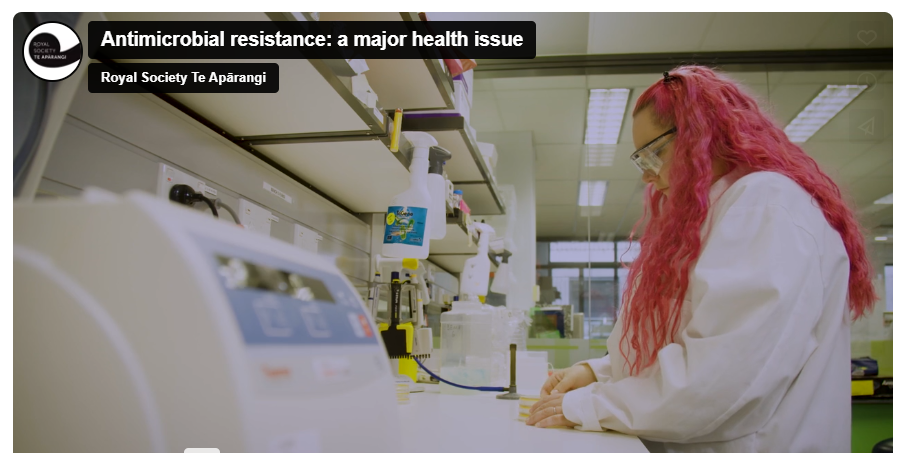 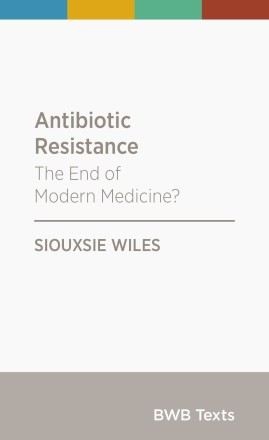 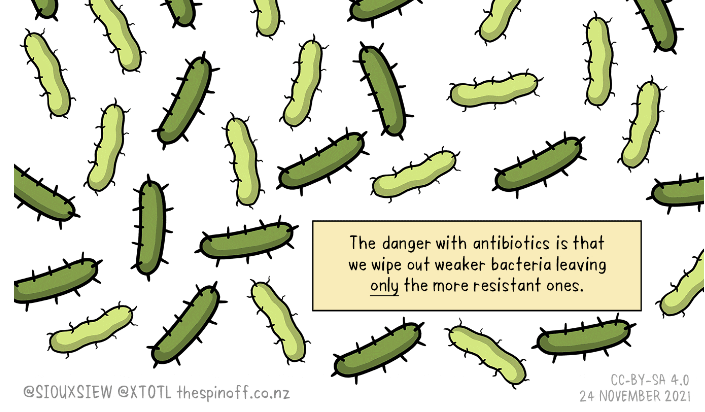 © Copyright. Science Learning Hub – Pokapū Akoranga Pūtaiao The University of Waikato Te Whare Wananga o Waikato.
All Rights Reserved | www.sciencelearn.org.nz. All images are copyrighted. For further information, please refer to enquiries@sciencelearn.org.nz
[Speaker Notes: Greta introducing Siouxsie

http://bwb.co.nz/books/antibiotic-resistance 
https://www.sciencelearn.org.nz/videos/1737-antimicrobial-resistance-a-major-health-issue]
What is antimicrobial resistance?
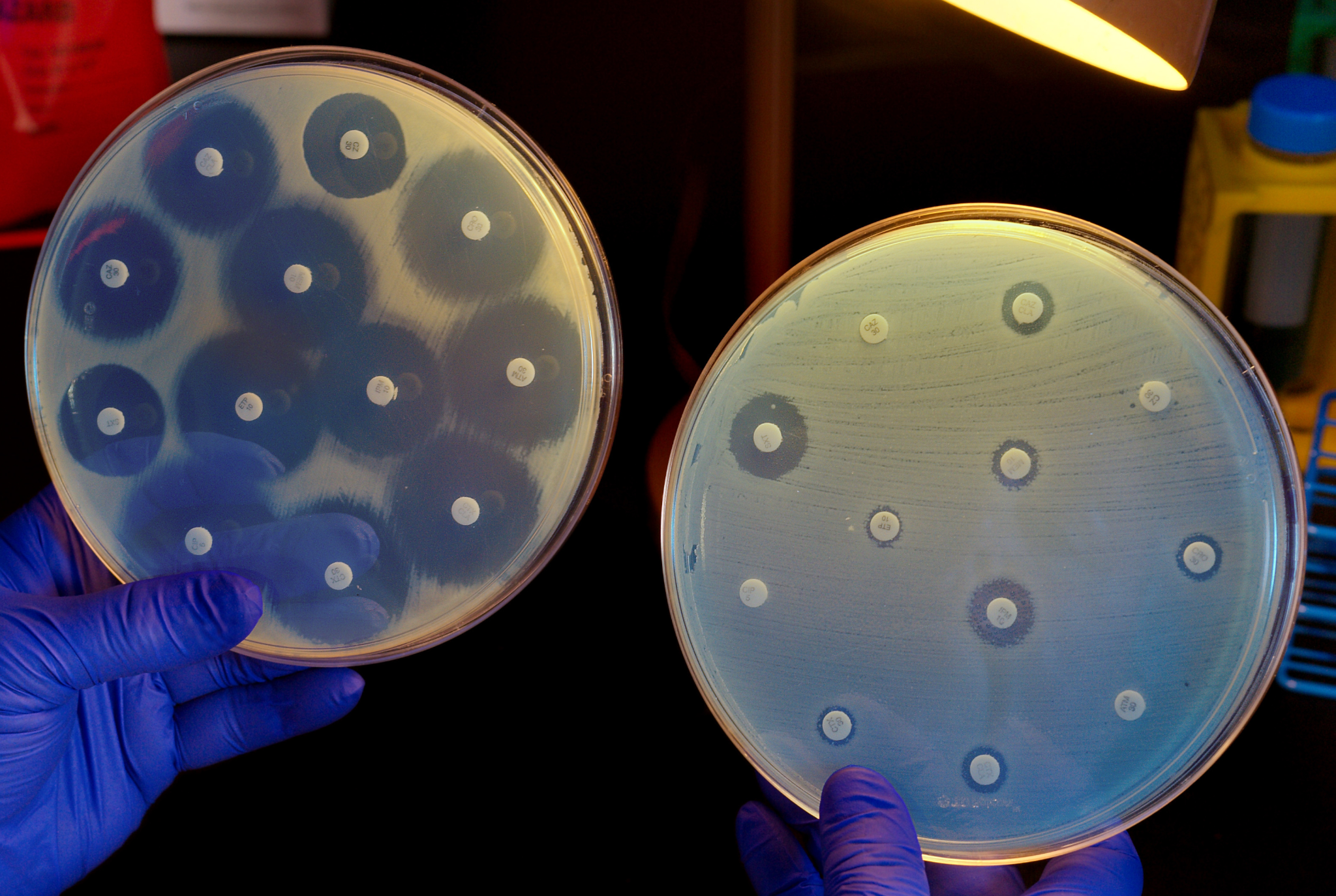 © CDC/Melissa Dankel
© Copyright. Science Learning Hub – Pokapū Akoranga Pūtaiao The University of Waikato Te Whare Wananga o Waikato.
All Rights Reserved | www.sciencelearn.org.nz. All images are copyrighted. For further information, please refer to enquiries@sciencelearn.org.nz
[Speaker Notes: Siouxsie

Who gets the resistance (not the person!)
Terminology - biotics/microbials]
What is antimicrobial resistance?
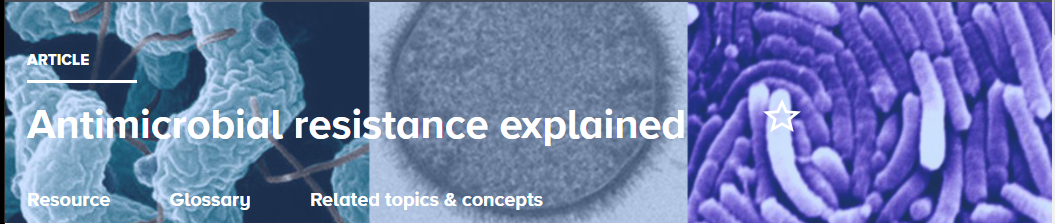 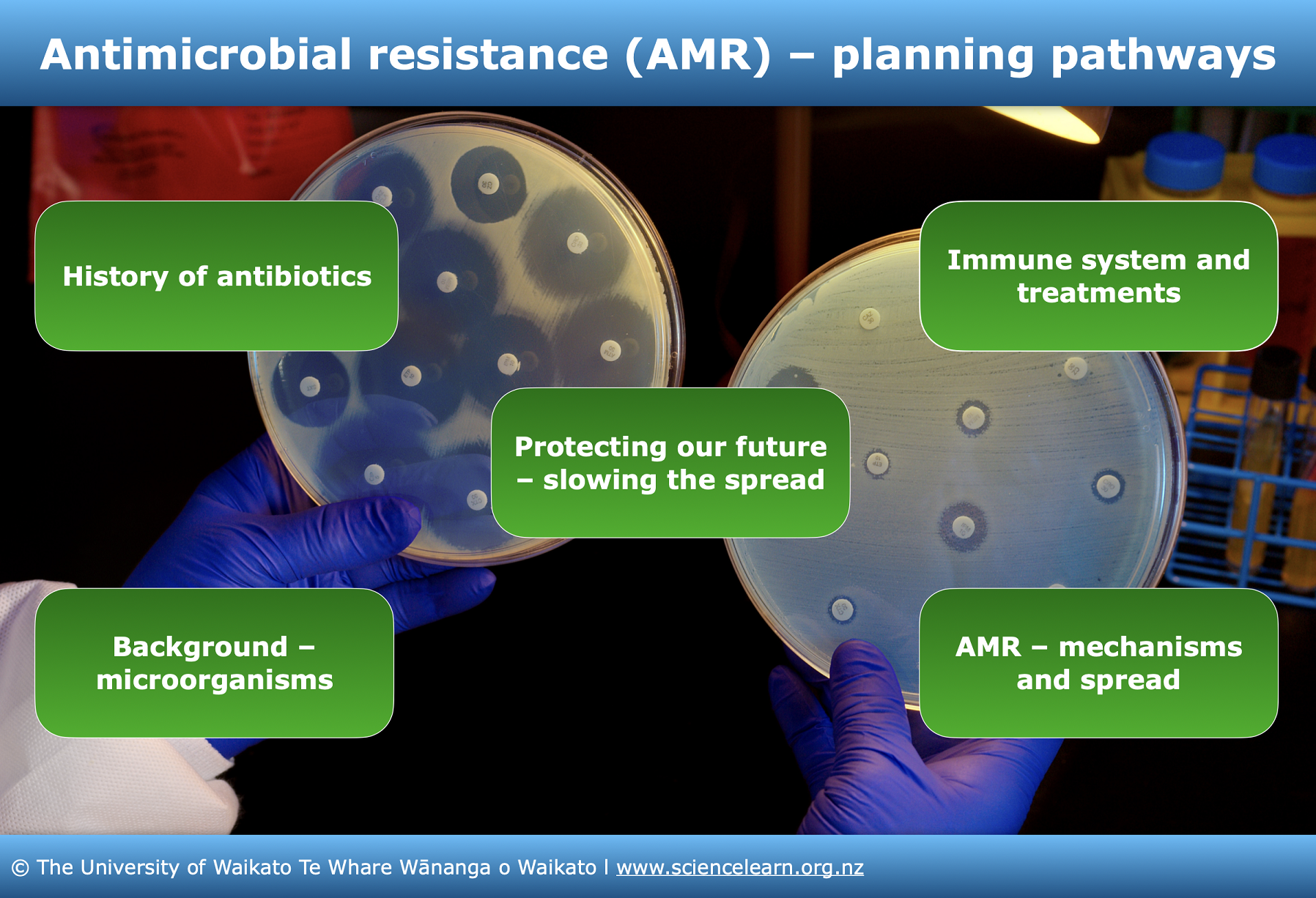 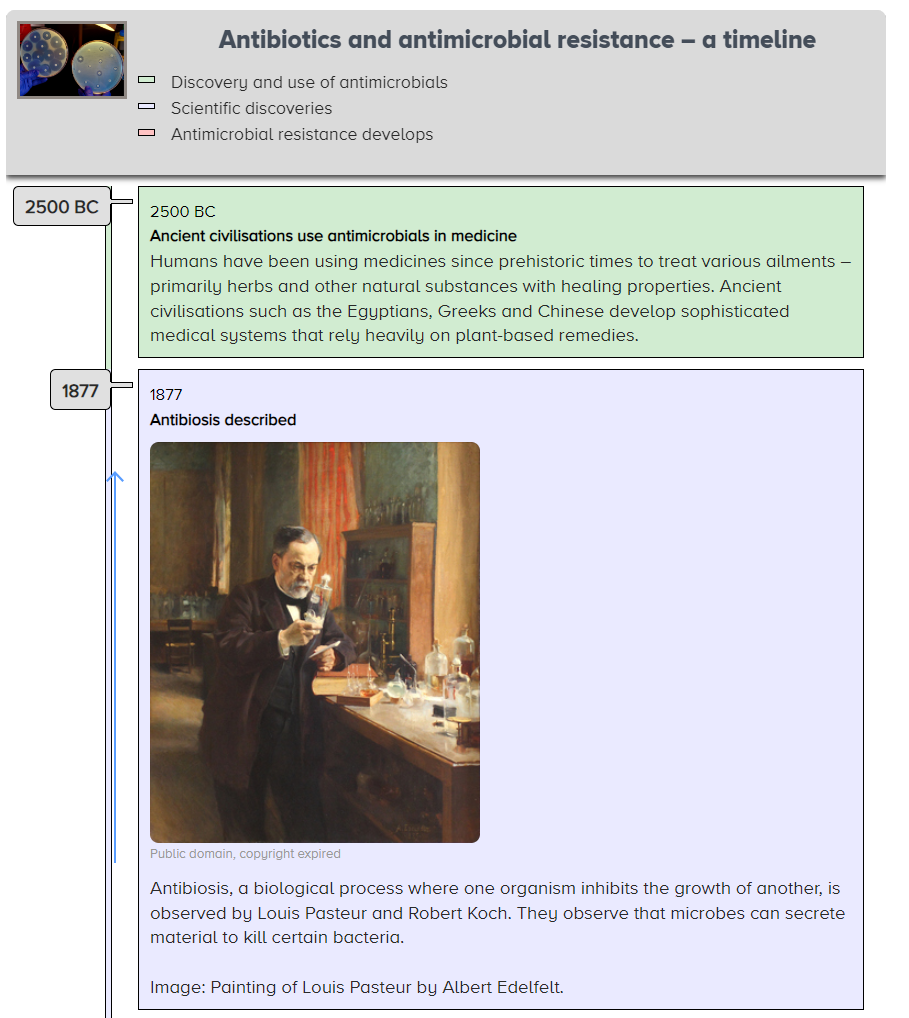 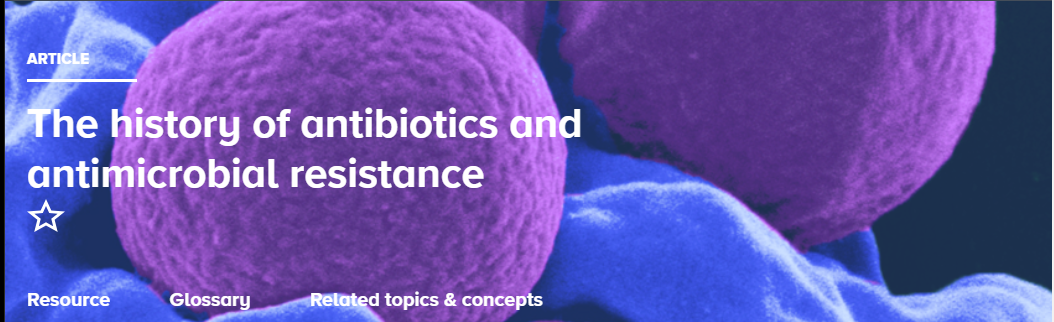 Collection: bit.ly/AMRresources
© Copyright. Science Learning Hub – Pokapū Akoranga Pūtaiao The University of Waikato Te Whare Wananga o Waikato.
All Rights Reserved | www.sciencelearn.org.nz. All images are copyrighted. For further information, please refer to enquiries@sciencelearn.org.nz
[Speaker Notes: Greta - SLH resources
https://www.sciencelearn.org.nz/resources/3235-antimicrobial-resistance-a-context-for-learning 
https://www.sciencelearn.org.nz/image_maps/127-antimicrobial-resistance-planning-pathways
https://www.sciencelearn.org.nz/resources/2513-antimicrobial-resistance-explained 
https://www.sciencelearn.org.nz/resources/3236-the-history-of-antibiotics-and-antimicrobial-resistance]
www.starters.co.nz
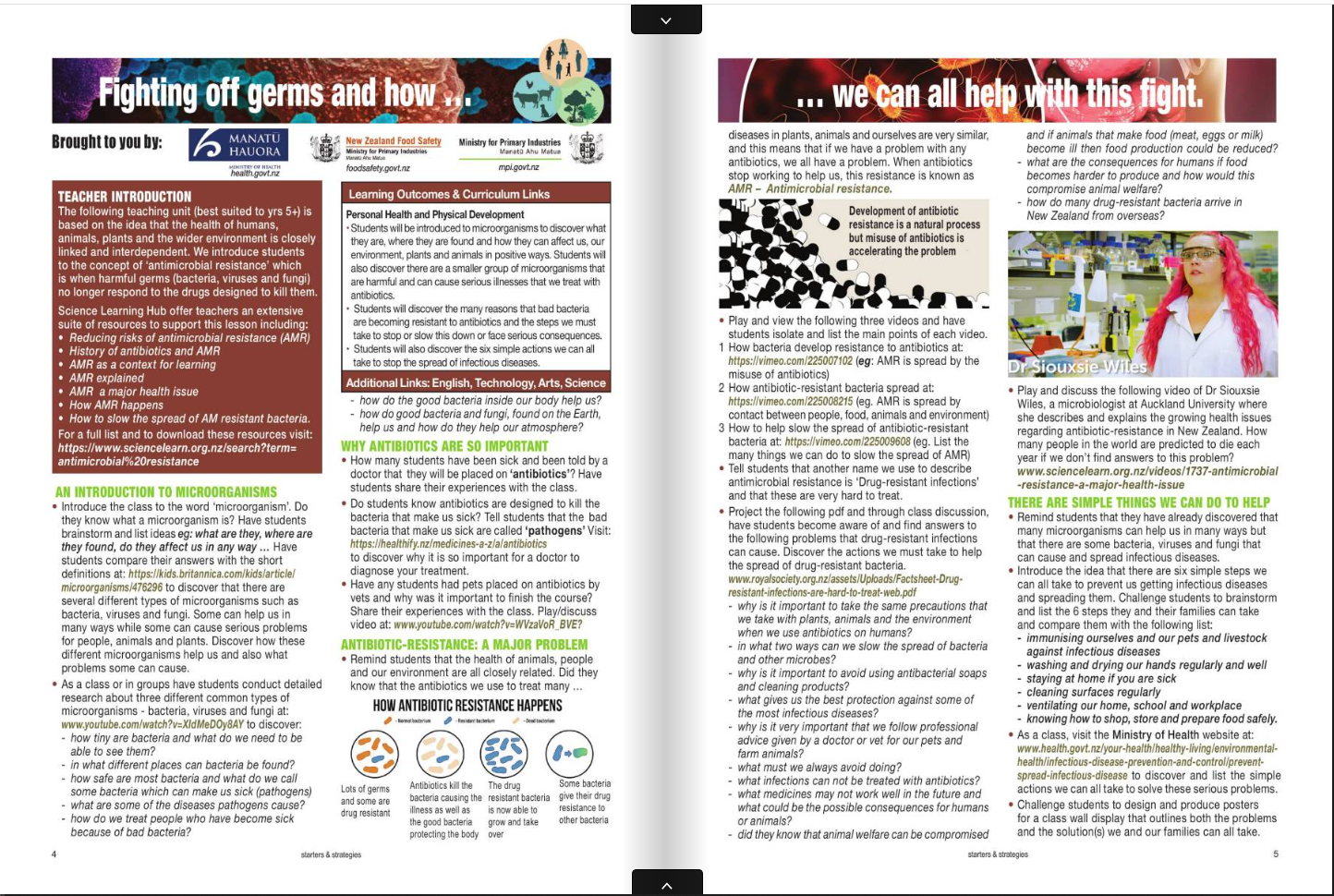 © Copyright 1991-2023 www.starters.co.nz is produced by Starters&Strategies – the New Zealand Teacher's Magazine.
[Speaker Notes: http://www.starters.co.nz/uploads/teachers-magazines/t3-2023-flip/]
What is antimicrobial resistance?
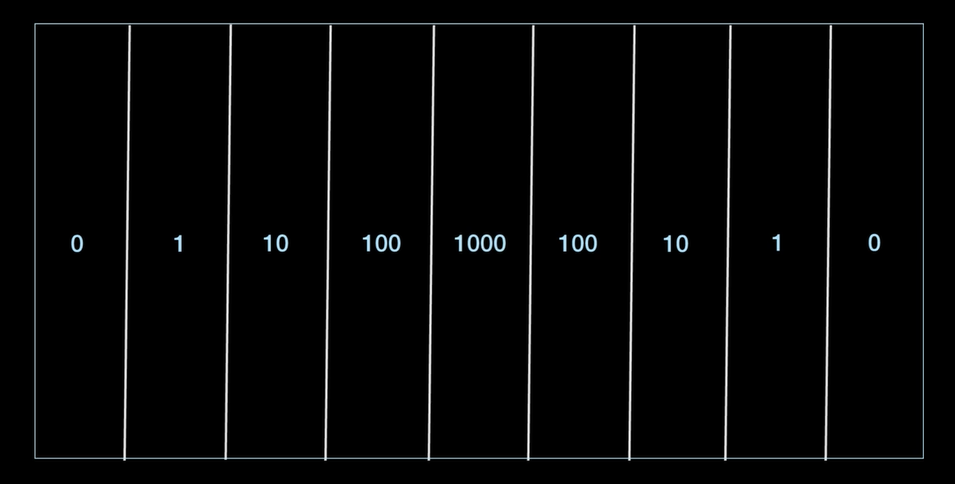 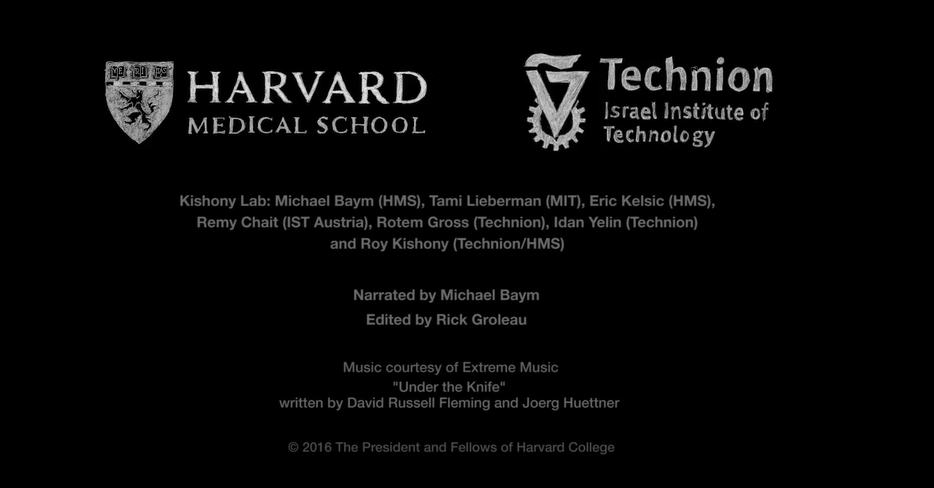 © Copyright. Science Learning Hub – Pokapū Akoranga Pūtaiao The University of Waikato Te Whare Wananga o Waikato.
All Rights Reserved | www.sciencelearn.org.nz. All images are copyrighted. For further information, please refer to enquiries@sciencelearn.org.nz
[Speaker Notes: Siouxsie

https://vimeo.com/180908160]
What is antimicrobial resistance?
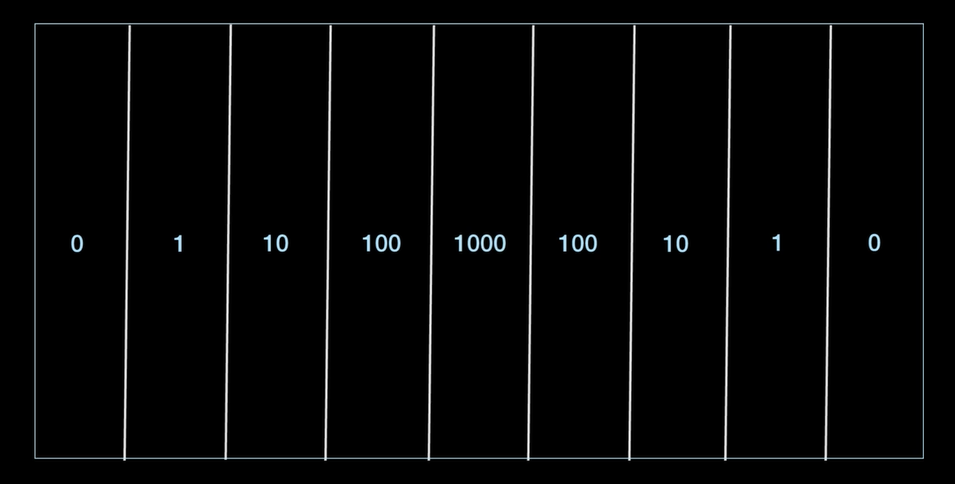 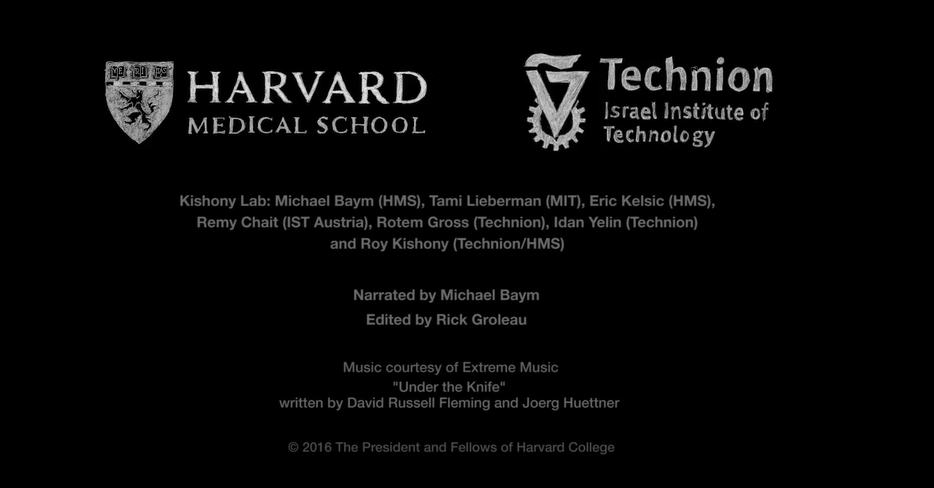 © Copyright. Science Learning Hub – Pokapū Akoranga Pūtaiao The University of Waikato Te Whare Wananga o Waikato.
All Rights Reserved | www.sciencelearn.org.nz. All images are copyrighted. For further information, please refer to enquiries@sciencelearn.org.nz
What is antimicrobial resistance?
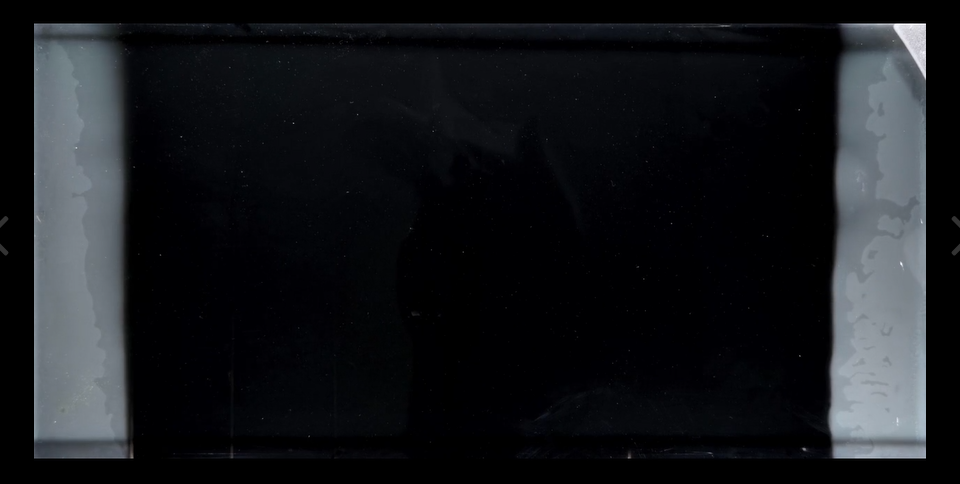 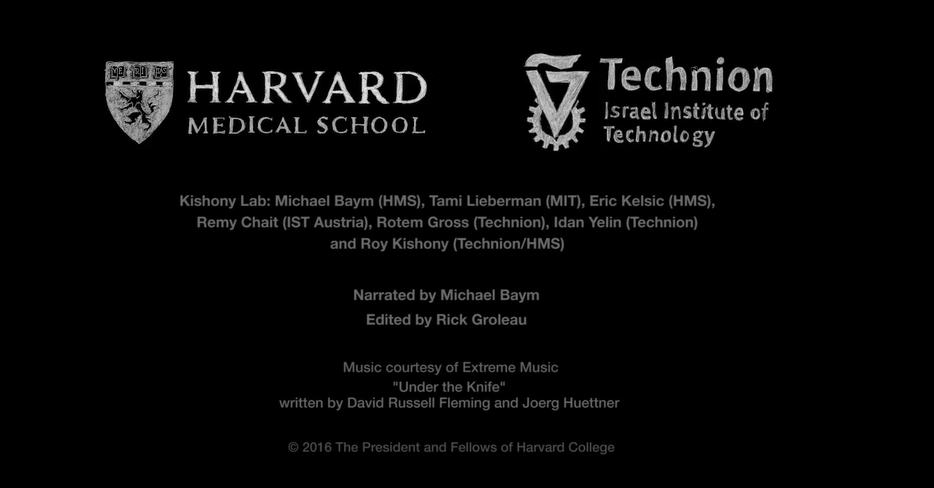 © Copyright. Science Learning Hub – Pokapū Akoranga Pūtaiao The University of Waikato Te Whare Wananga o Waikato.
All Rights Reserved | www.sciencelearn.org.nz. All images are copyrighted. For further information, please refer to enquiries@sciencelearn.org.nz
What is antimicrobial resistance?
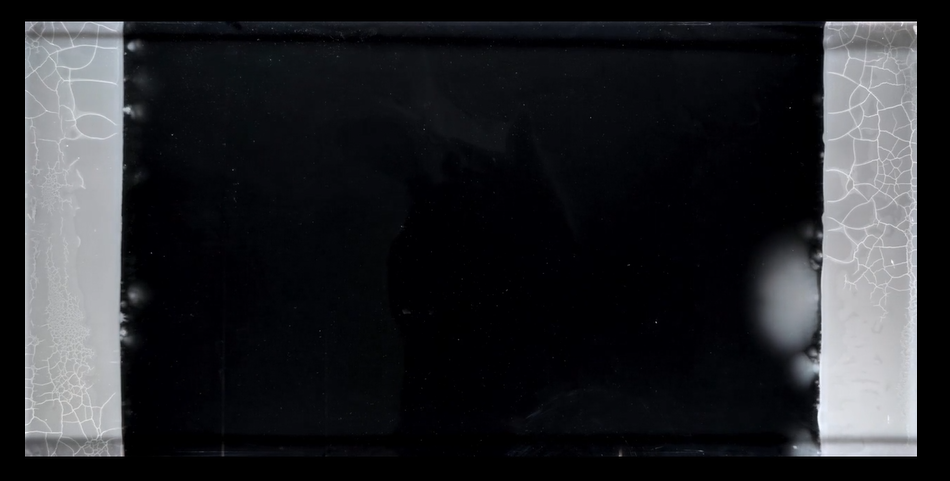 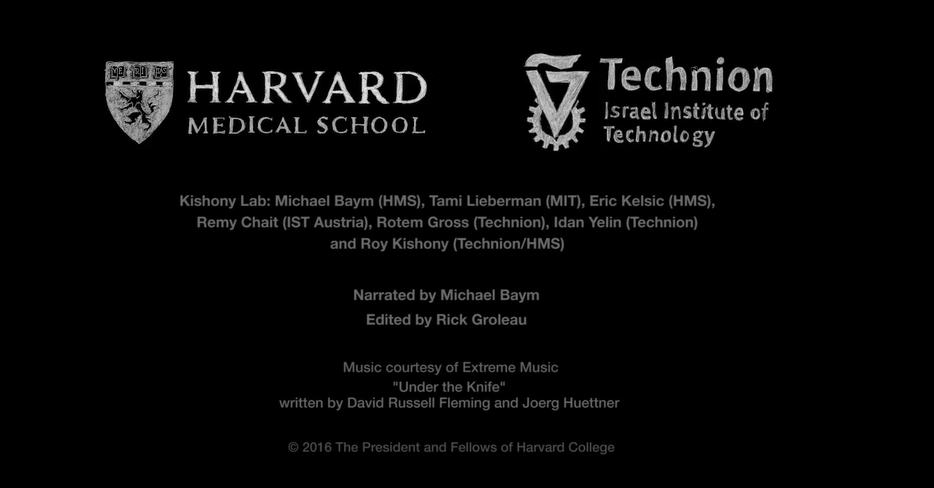 © Copyright. Science Learning Hub – Pokapū Akoranga Pūtaiao The University of Waikato Te Whare Wananga o Waikato.
All Rights Reserved | www.sciencelearn.org.nz. All images are copyrighted. For further information, please refer to enquiries@sciencelearn.org.nz
What is antimicrobial resistance?
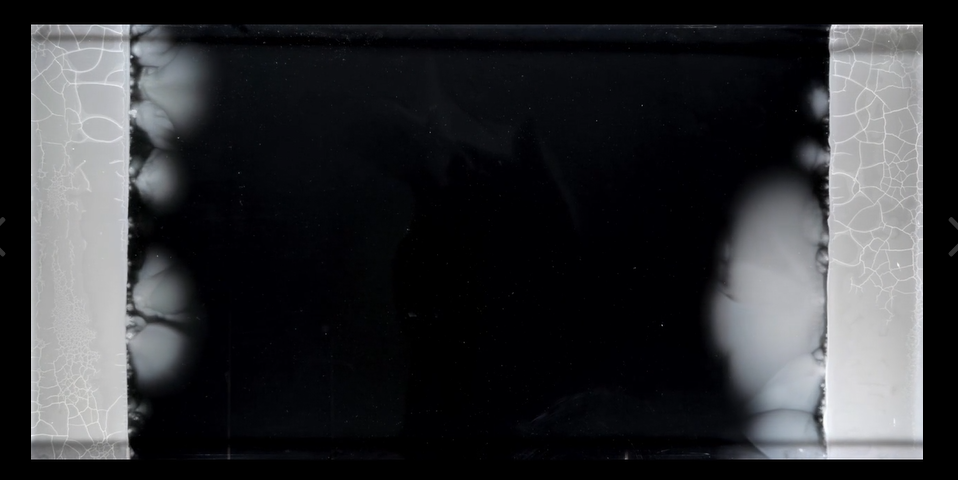 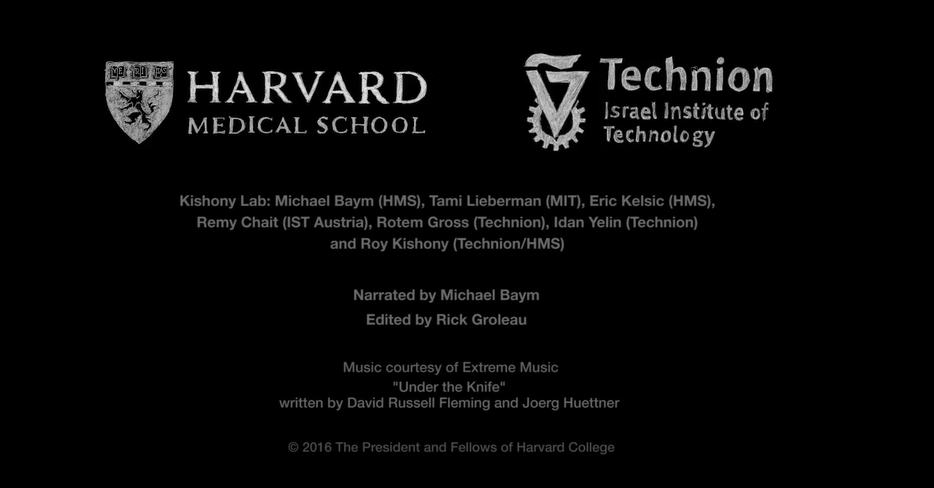 © Copyright. Science Learning Hub – Pokapū Akoranga Pūtaiao The University of Waikato Te Whare Wananga o Waikato.
All Rights Reserved | www.sciencelearn.org.nz. All images are copyrighted. For further information, please refer to enquiries@sciencelearn.org.nz
What is antimicrobial resistance?
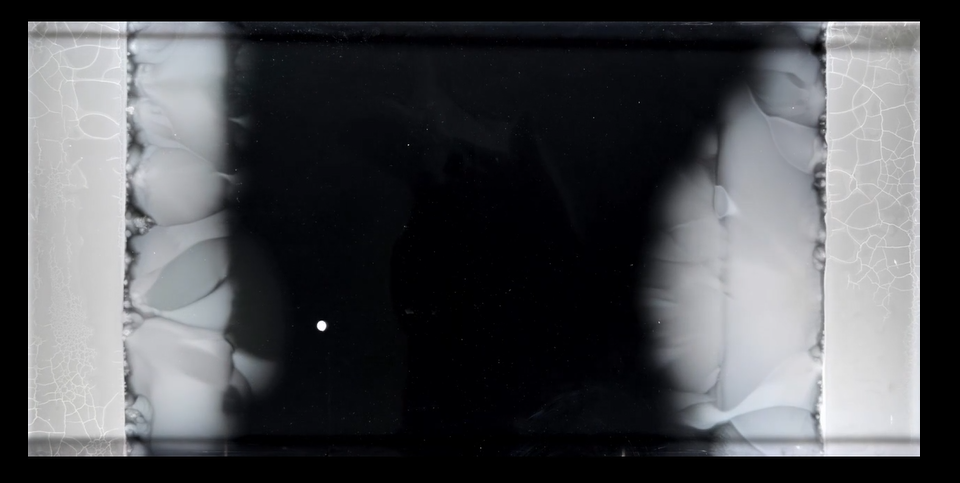 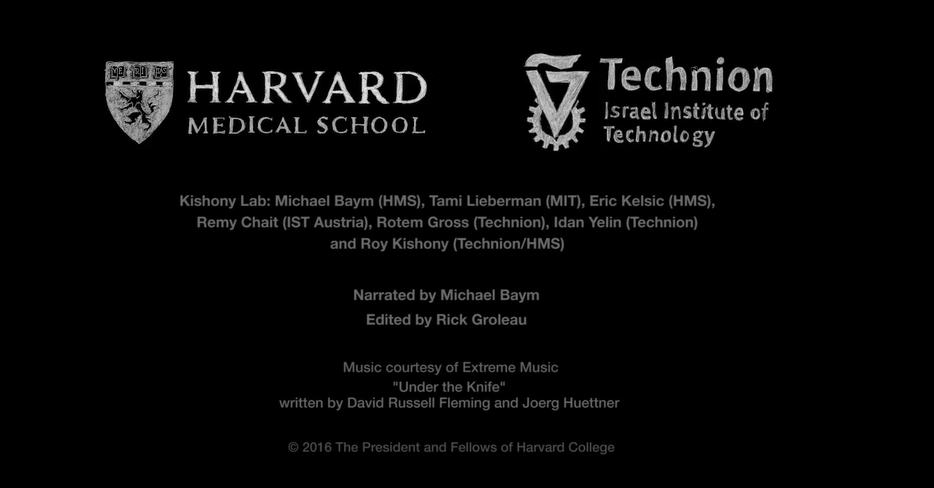 © Copyright. Science Learning Hub – Pokapū Akoranga Pūtaiao The University of Waikato Te Whare Wananga o Waikato.
All Rights Reserved | www.sciencelearn.org.nz. All images are copyrighted. For further information, please refer to enquiries@sciencelearn.org.nz
What is antimicrobial resistance?
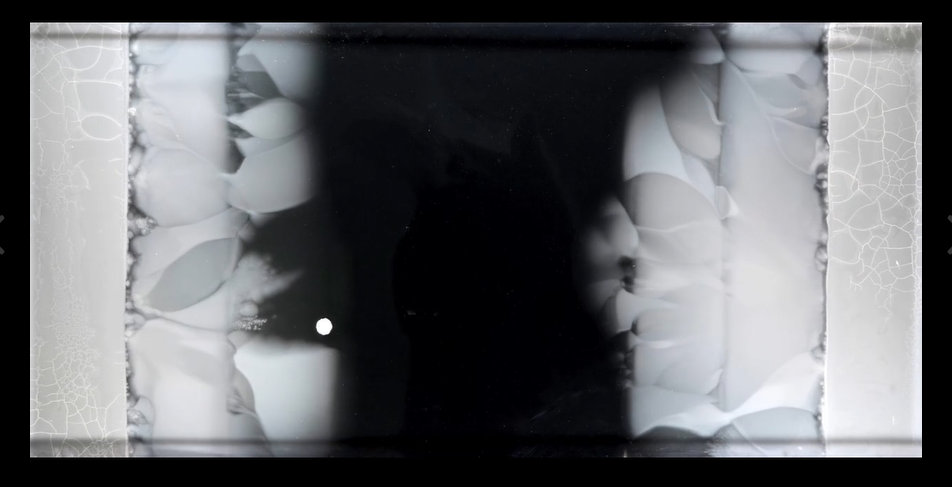 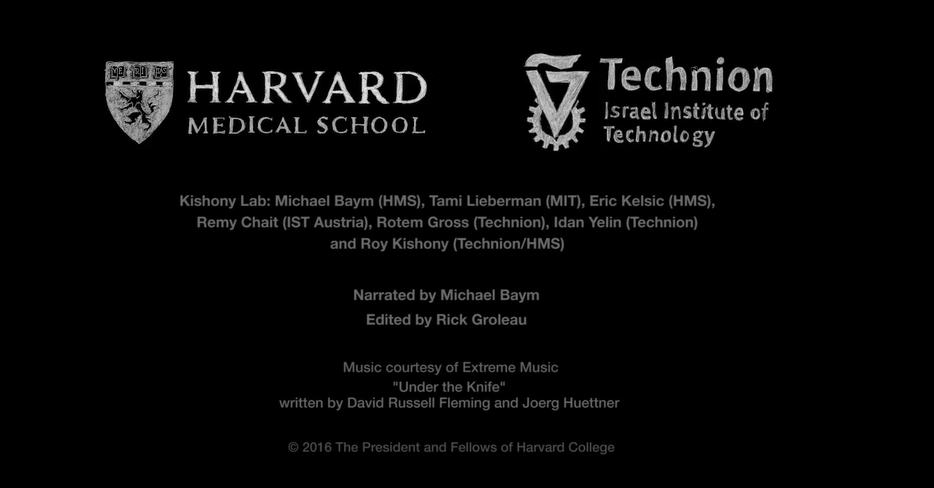 © Copyright. Science Learning Hub – Pokapū Akoranga Pūtaiao The University of Waikato Te Whare Wananga o Waikato.
All Rights Reserved | www.sciencelearn.org.nz. All images are copyrighted. For further information, please refer to enquiries@sciencelearn.org.nz
What is antimicrobial resistance?
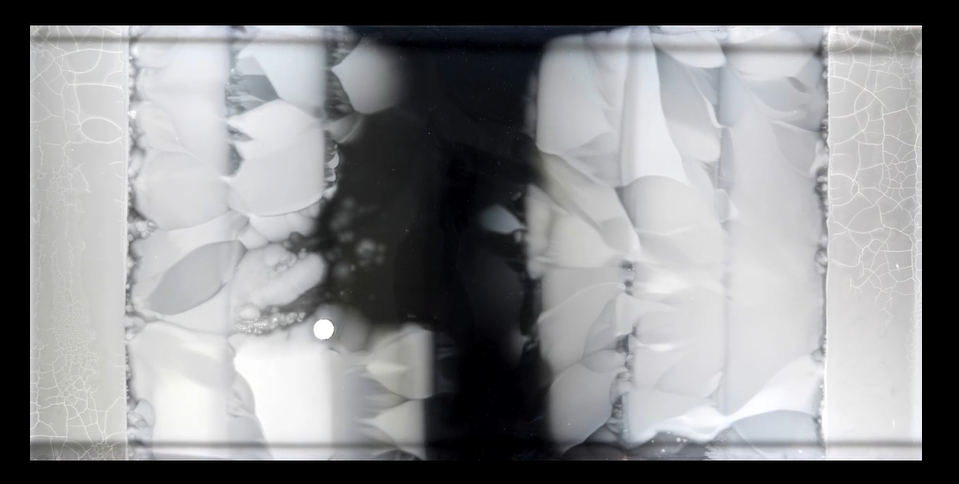 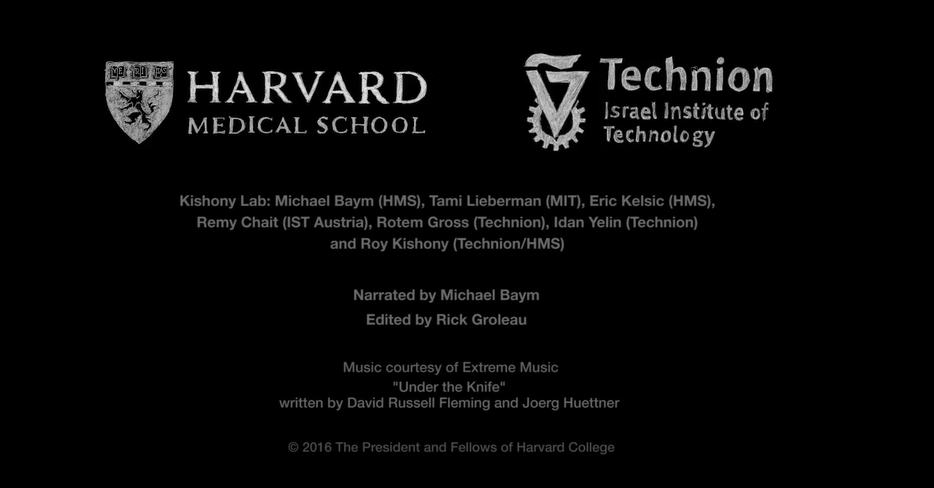 © Copyright. Science Learning Hub – Pokapū Akoranga Pūtaiao The University of Waikato Te Whare Wananga o Waikato.
All Rights Reserved | www.sciencelearn.org.nz. All images are copyrighted. For further information, please refer to enquiries@sciencelearn.org.nz
What is antimicrobial resistance?
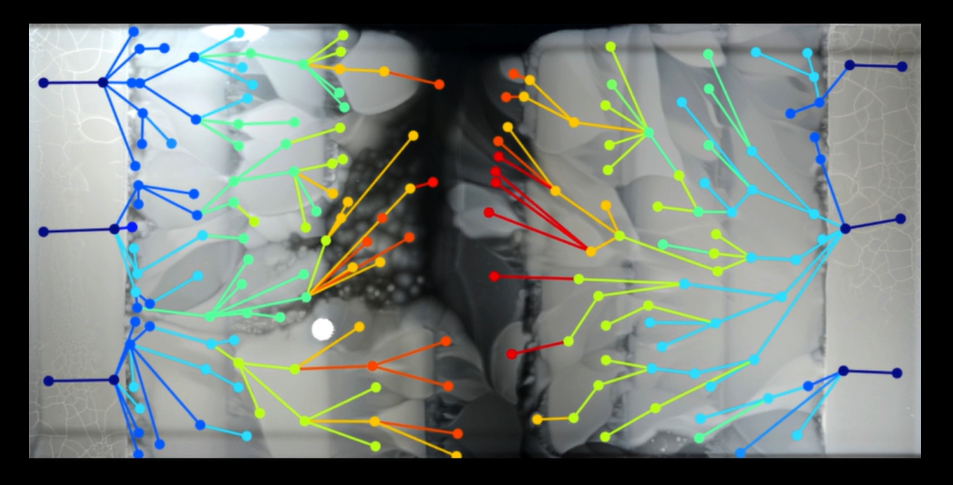 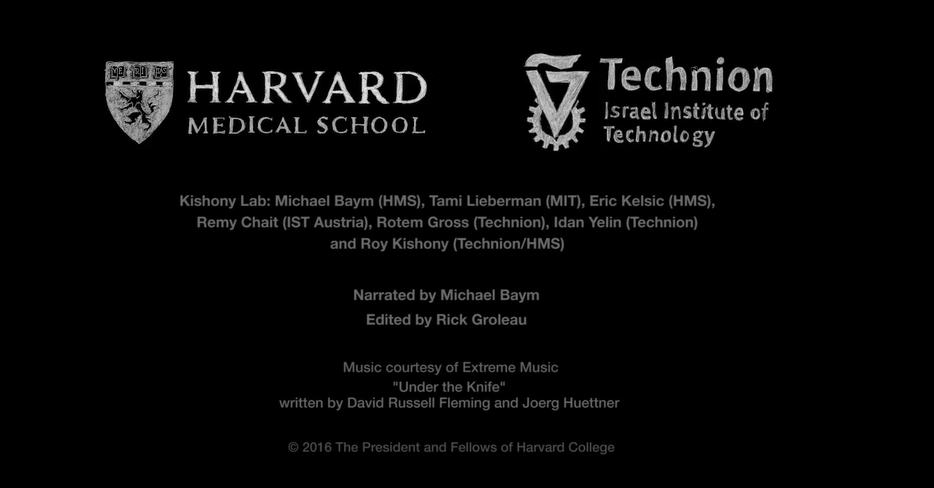 © Copyright. Science Learning Hub – Pokapū Akoranga Pūtaiao The University of Waikato Te Whare Wananga o Waikato.
All Rights Reserved | www.sciencelearn.org.nz. All images are copyrighted. For further information, please refer to enquiries@sciencelearn.org.nz
What is antimicrobial resistance?
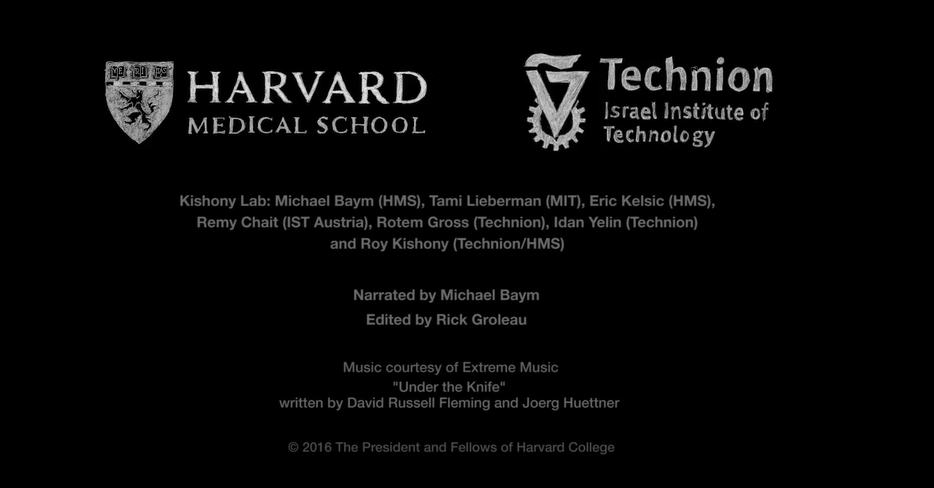 © Copyright. Science Learning Hub – Pokapū Akoranga Pūtaiao The University of Waikato Te Whare Wananga o Waikato.
All Rights Reserved | www.sciencelearn.org.nz. All images are copyrighted. For further information, please refer to enquiries@sciencelearn.org.nz
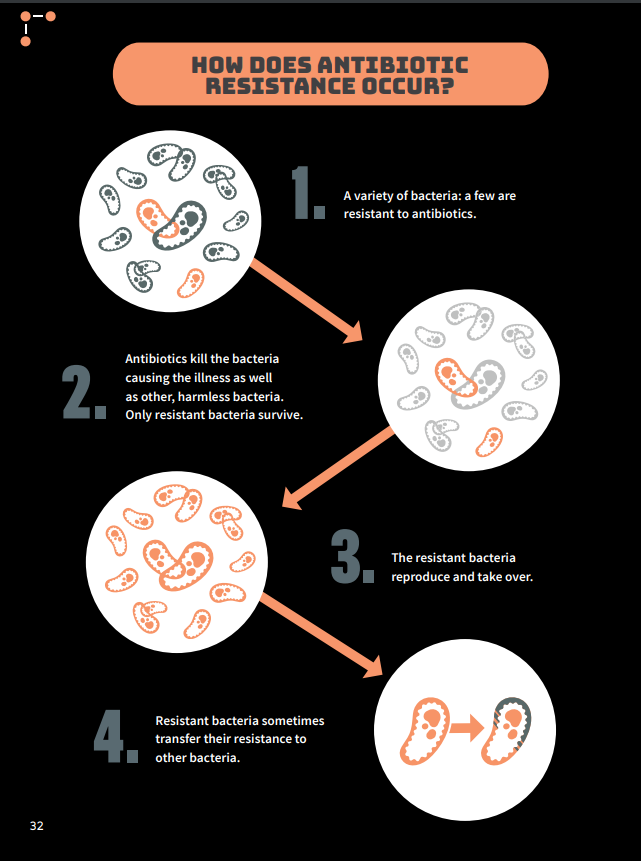 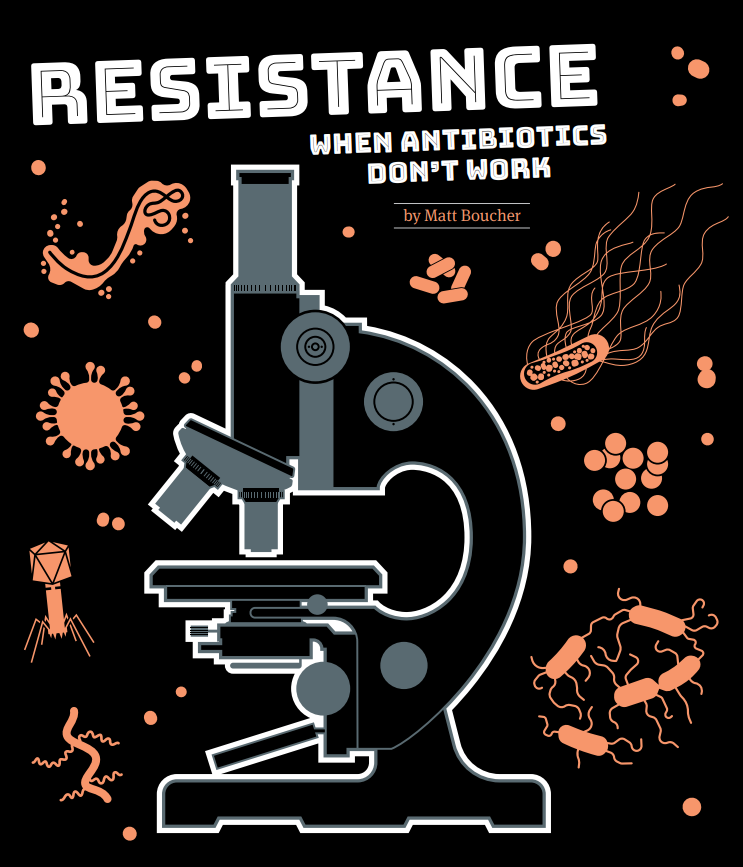 Copyright © Crown 2019. Illustrations by Ned Wenlock. School Journal Level 4 May 2019
[Speaker Notes: Siouxsie / Greta

Resistance: When Antibiotics Don’t Work: https://instructionalseries.tki.org.nz/Instructional-Series/School-Journal/School-Journal-Level-4-May-2019/Resistance-When-Antibiotics-Don-t-Work]
Horizontal gene transfer
Transformation
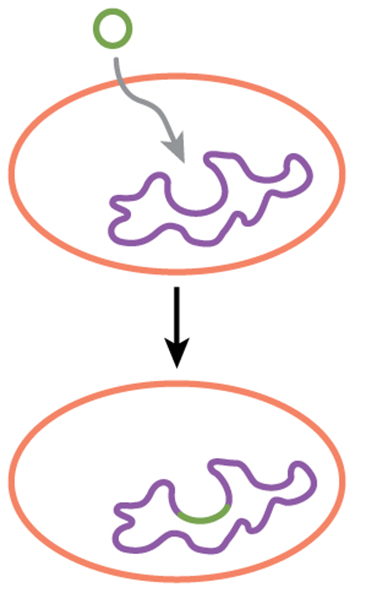 Taking up genetic material from their environment, e.g. plasmids.
© CNX OpenStax/CC BY 4.0
© Copyright. Science Learning Hub – Pokapū Akoranga Pūtaiao The University of Waikato Te Whare Wananga o Waikato.
All Rights Reserved | www.sciencelearn.org.nz. All images are copyrighted. For further information, please refer to enquiries@sciencelearn.org.nz
[Speaker Notes: Siouxsie
http://cnx.org/contents/GFy_h8cu@10.53:rZudN6XP@2/Introductionhttps://commons.wikimedia.org/w/index.php?curid=49931304]
Horizontal gene transfer
Transduction
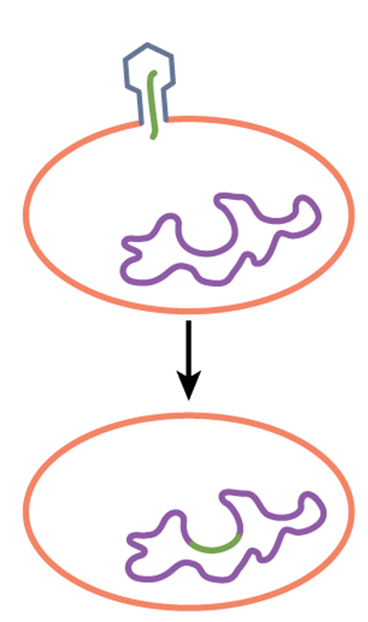 Receiving genetic material after infection with a virus.
© CNX OpenStax/CC BY 4.0
© Copyright. Science Learning Hub – Pokapū Akoranga Pūtaiao The University of Waikato Te Whare Wananga o Waikato.
All Rights Reserved | www.sciencelearn.org.nz. All images are copyrighted. For further information, please refer to enquiries@sciencelearn.org.nz
[Speaker Notes: Siouxsie
http://cnx.org/contents/GFy_h8cu@10.53:rZudN6XP@2/Introductionhttps://commons.wikimedia.org/w/index.php?curid=49931304]
Horizontal gene transfer
Conjugation
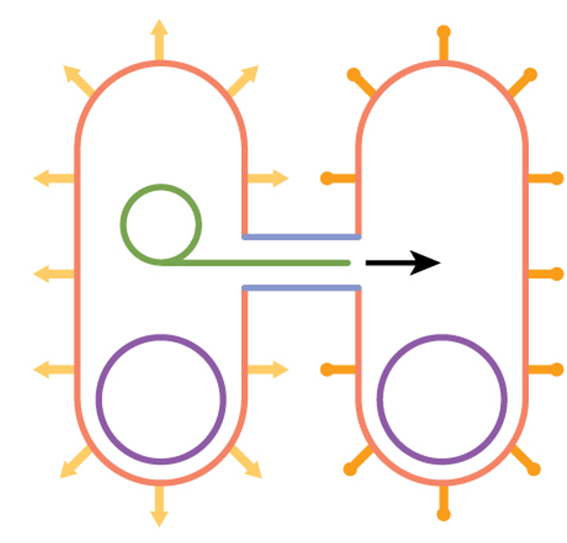 Transfer of genetic material between bacterial cells of same or different species by direct cell-to-cell contact.
© CNX OpenStax/CC BY 4.0
© Copyright. Science Learning Hub – Pokapū Akoranga Pūtaiao The University of Waikato Te Whare Wananga o Waikato.
All Rights Reserved | www.sciencelearn.org.nz. All images are copyrighted. For further information, please refer to enquiries@sciencelearn.org.nz
[Speaker Notes: Siouxsie
http://cnx.org/contents/GFy_h8cu@10.53:rZudN6XP@2/Introductionhttps://commons.wikimedia.org/w/index.php?curid=49931304]
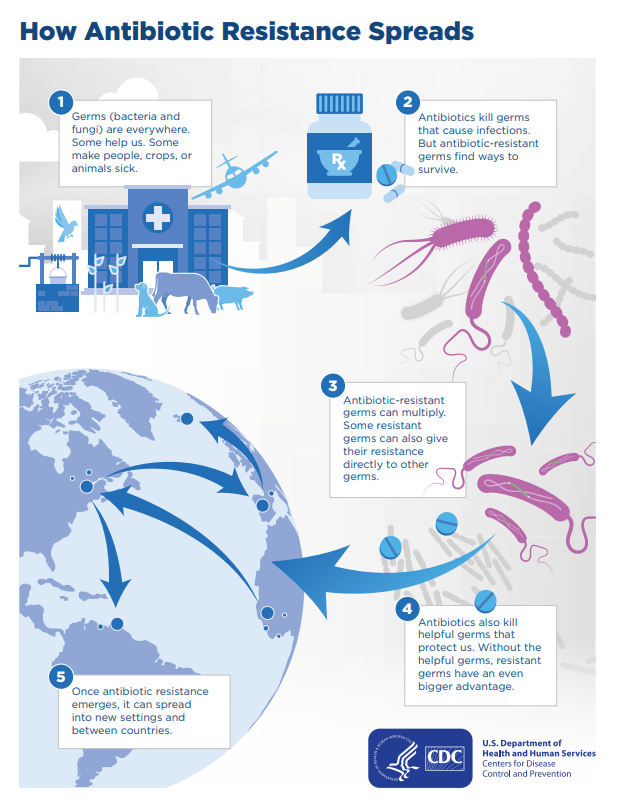 © Copyright. Science Learning Hub – Pokapū Akoranga Pūtaiao The University of Waikato Te Whare Wananga o Waikato.
All Rights Reserved | www.sciencelearn.org.nz. All images are copyrighted. For further information, please refer to enquiries@sciencelearn.org.nz
[Speaker Notes: https://www.sciencelearn.org.nz/images/5214-how-antimicrobial-resistance-happens]
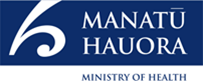 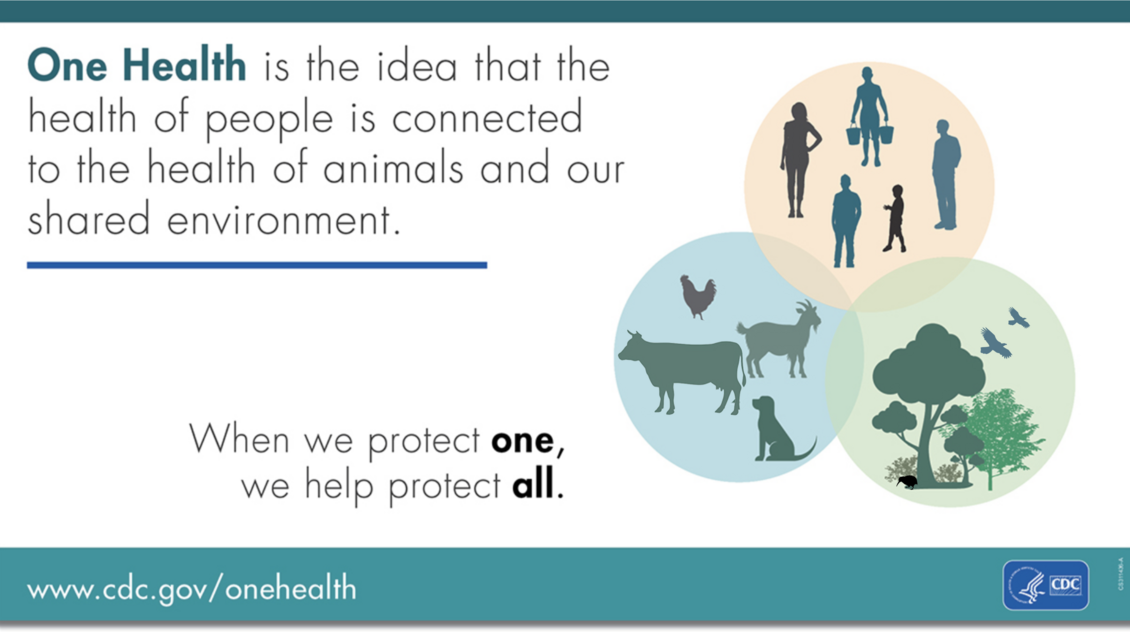 [Speaker Notes: Siouxsie 
emphasise the One Health aspect to AMR- ie, that this is an issue that crosses over humans, animals, plants and the environment
MoH and MPI working together on this issue and that we jointly developed the AMR action plan.
Maybe we could also reference here World AMR Awareness Week and how we are trying to raise awareness of AMR and what people can do about it (ie, teaching kids!)

 https://www.sciencelearn.org.nz/images/5213-one-health]
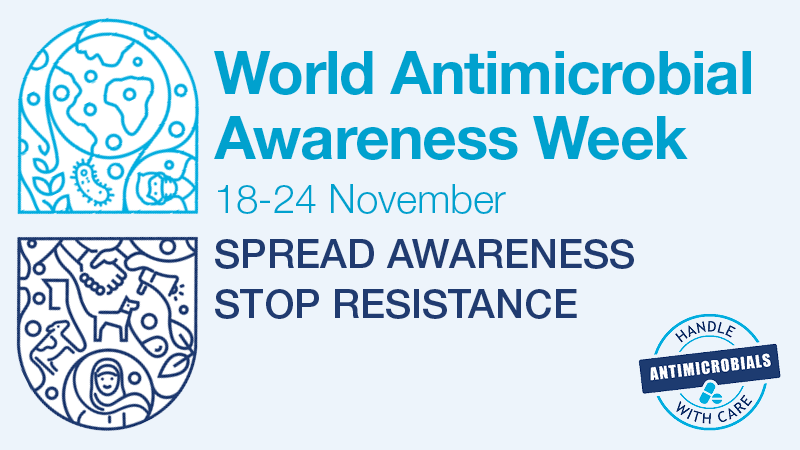 World Health Organisation/CC BY-NC-SA 3.0 IGO
© Copyright. Science Learning Hub – Pokapū Akoranga Pūtaiao The University of Waikato Te Whare Wananga o Waikato.
All Rights Reserved | www.sciencelearn.org.nz. All images are copyrighted. For further information, please refer to enquiries@sciencelearn.org.nz
[Speaker Notes: https://www.health.gov.au/news/world-antimicrobial-awareness-week-18-to-24-november-2021 

https://www.sciencelearn.org.nz/events/2534-world-amr-awareness-week]
Why should we care?
“the end of modern medicine
as we know it”

Dr Margaret Chan,
former Director General
World Health Organization
© Copyright. Science Learning Hub – Pokapū Akoranga Pūtaiao The University of Waikato Te Whare Wananga o Waikato.
All Rights Reserved | www.sciencelearn.org.nz. All images are copyrighted. For further information, please refer to enquiries@sciencelearn.org.nz
[Speaker Notes: Siouxsie]
Why should we care?
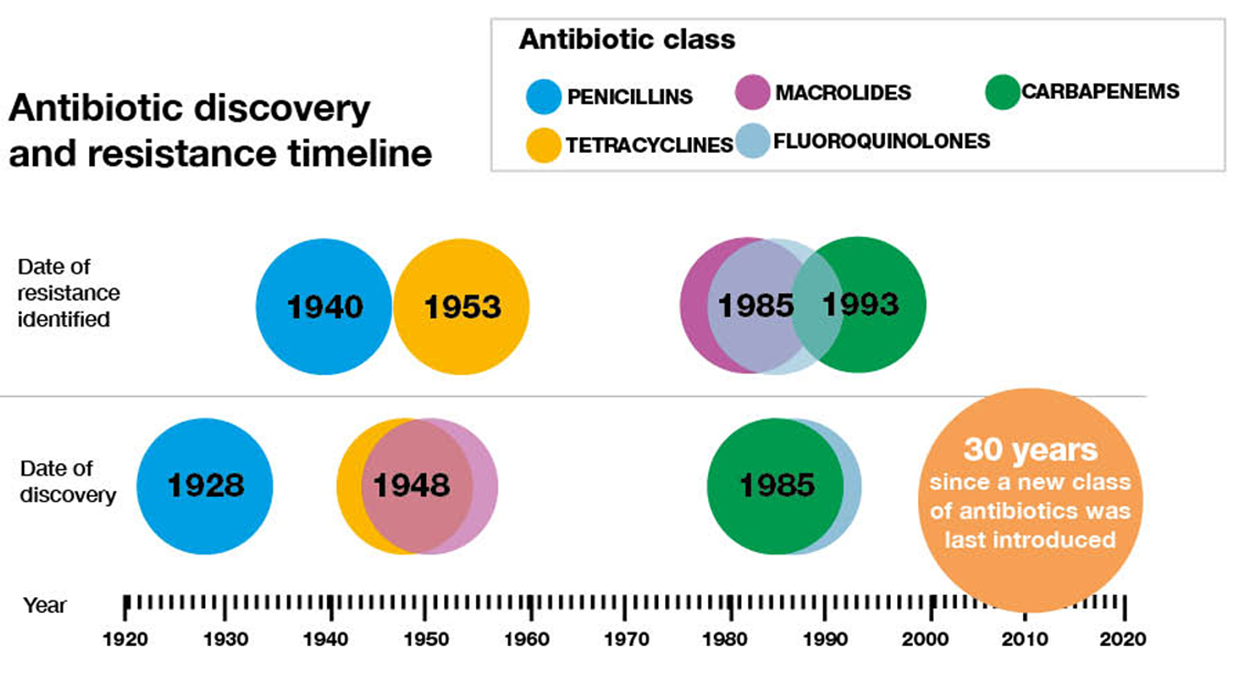 Edwards, Matthew & Hamilton, Ross & Oliver, Nicola & Fitzgibbon, Sheridan & Samarasekera, Roshane. (2019). Antibiotic Resistance: Modelling the Impact on Mortality and Morbidity A report by the Antibiotic Resistance Working Party.
[Speaker Notes: Siouxsie
https://www.flickr.com/photos/diethylstilbestrol/24474659711]
AMR in New Zealand
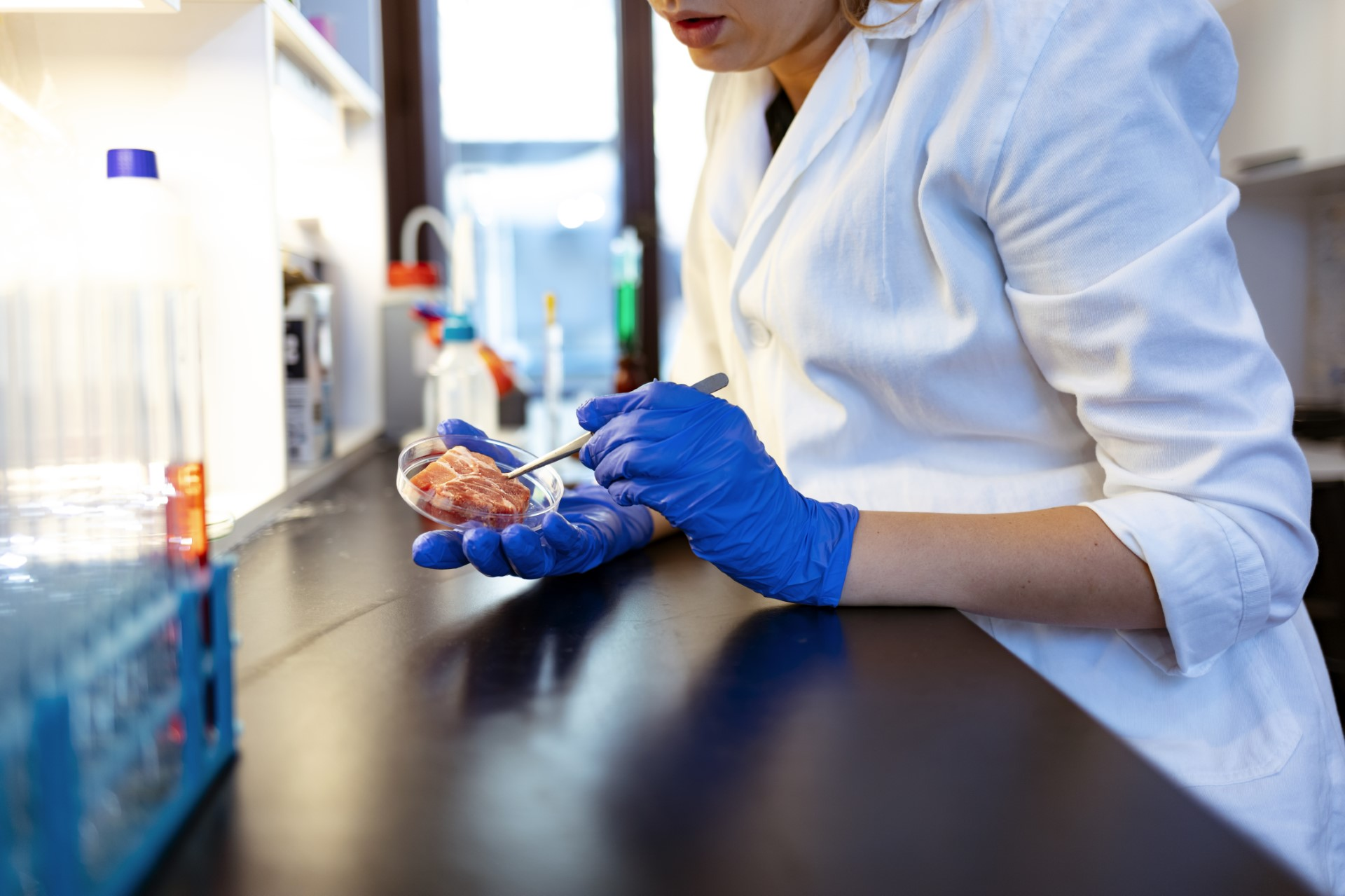 Getty Images
© Copyright. Science Learning Hub – Pokapū Akoranga Pūtaiao The University of Waikato Te Whare Wananga o Waikato.
All Rights Reserved | www.sciencelearn.org.nz. All images are copyrighted. For further information, please refer to enquiries@sciencelearn.org.nz
[Speaker Notes: Siouxsie

Animals

Getty image shared from MPI]
AMR in New Zealand
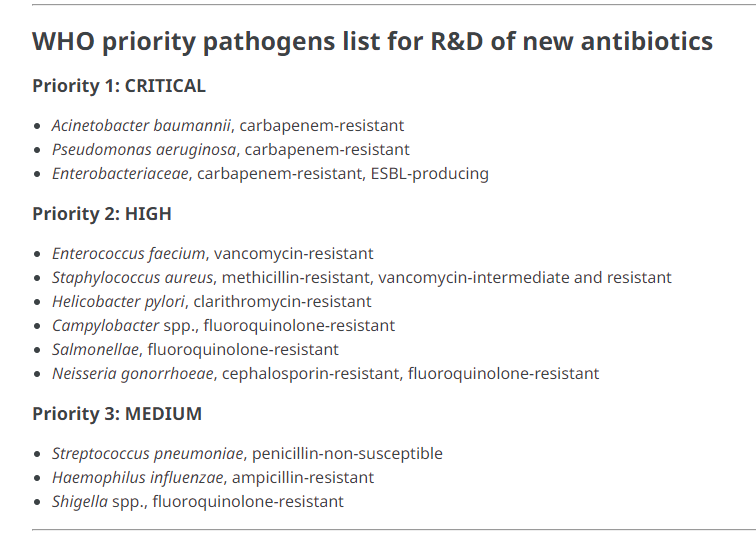 /CC BY-NC 4.0
© Copyright. Science Learning Hub – Pokapū Akoranga Pūtaiao The University of Waikato Te Whare Wananga o Waikato.
All Rights Reserved | www.sciencelearn.org.nz. All images are copyrighted. For further information, please refer to enquiries@sciencelearn.org.nz
[Speaker Notes: Siouxsie 
WHO priority pathogens - all a threat to us. High rates of Staph infection 
Antibiotic cream example - links to one health approach. 
https://www.who.int/news/item/27-02-2017-who-publishes-list-of-bacteria-for-which-new-antibiotics-are-urgently-needed  - this is an older publication (2017)

People
AMR - lots of different organisms. Dif ones in dif. countries

More info: https://www.who.int/publications/i/item/WHO-EMP-IAU-2017.12]
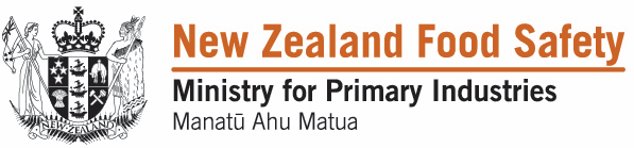 New Zealand is one of the world's lowest users of antibiotics in livestock production​.
MPI work with the New Zealand veterinary and horticultural sectors to promote careful use of antibiotics and encourage infection prevention strategies like good hygiene and vaccination​.

MPI undertakes surveillance for resistance in bacteria collected from animal samples.​
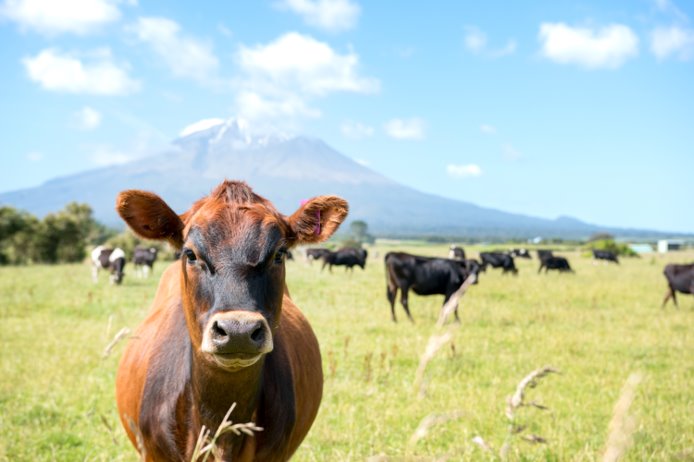 © Copyright. Science Learning Hub – Pokapū Akoranga Pūtaiao The University of Waikato Te Whare Wananga o Waikato.
All Rights Reserved | www.sciencelearn.org.nz. All images are copyrighted. For further information, please refer to enquiries@sciencelearn.org.nz
[Speaker Notes: Lucy: annual antibiotic sales reports show quantities of antibiotics used in animals have been declining for the last five years​

Animals

Animals can catch infections from humans. 

Getty image shared from MPI]
AMR in New Zealand
Mahinga/mahika kai
E. coli on watercress and in mussels and cockles 
Tetracyclines and beneficial soil bacteria
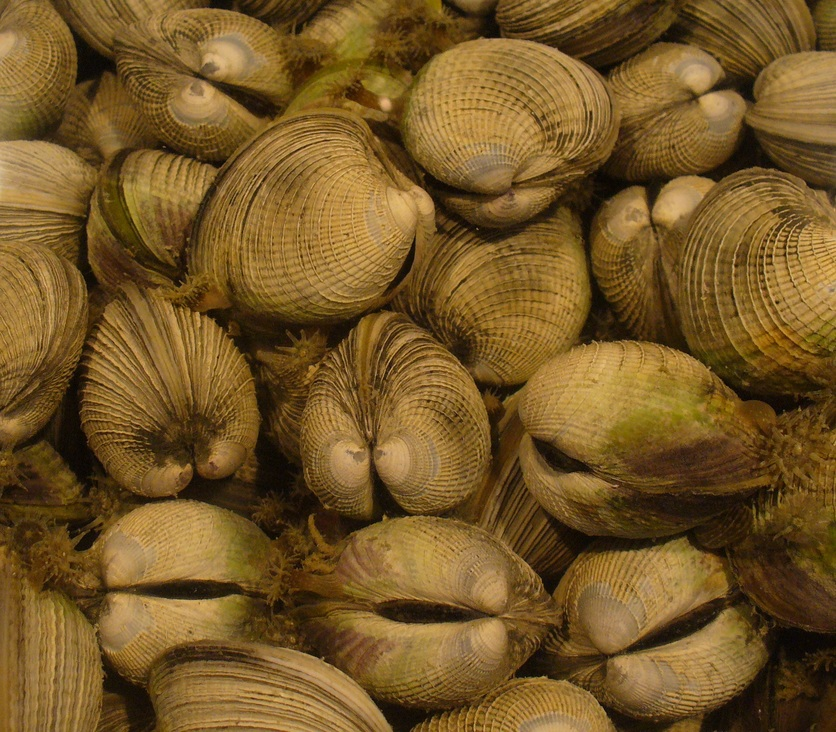 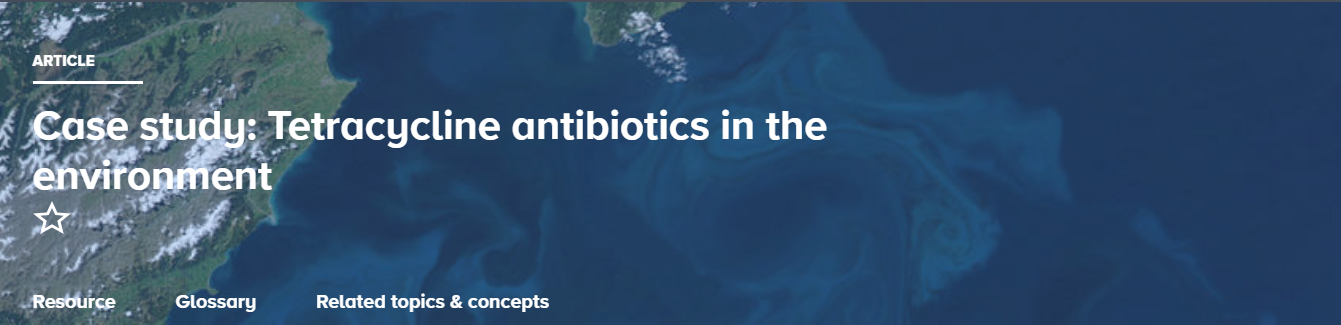 © Copyright. Science Learning Hub – Pokapū Akoranga Pūtaiao The University of Waikato Te Whare Wananga o Waikato.
All Rights Reserved | www.sciencelearn.org.nz. All images are copyrighted. For further information, please refer to enquiries@sciencelearn.org.nz
[Speaker Notes: Greta
Environment
https://theconversation.com/antibiotic-resistant-bacteria-in-nzs-wild-cockles-and-watercress-put-people-at-growing-risk-of-serious-illness-209845
https://www.sciencelearn.org.nz/resources/148-cockles 
https://www.sciencelearn.org.nz/resources/3196-case-study-tetracycline-antibiotics-in-the-environment]
What should we do?
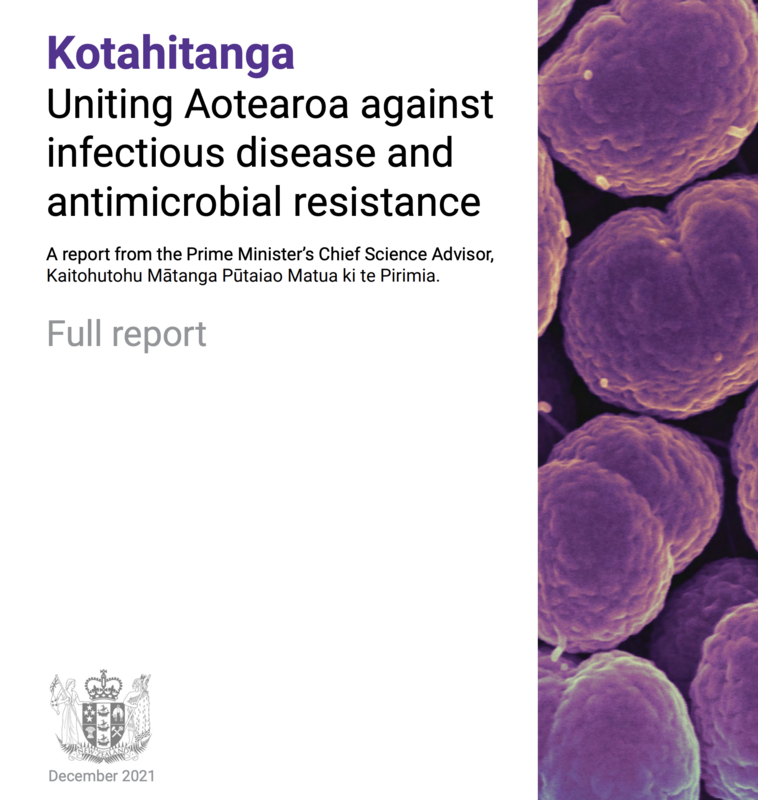 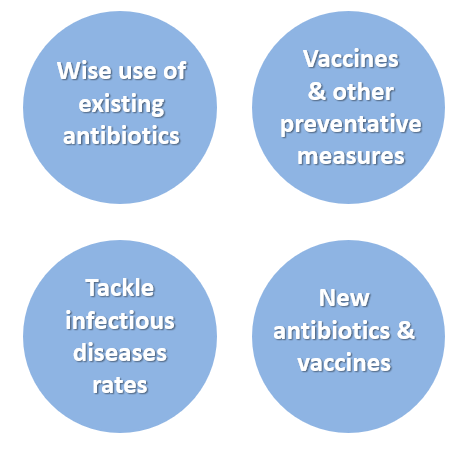 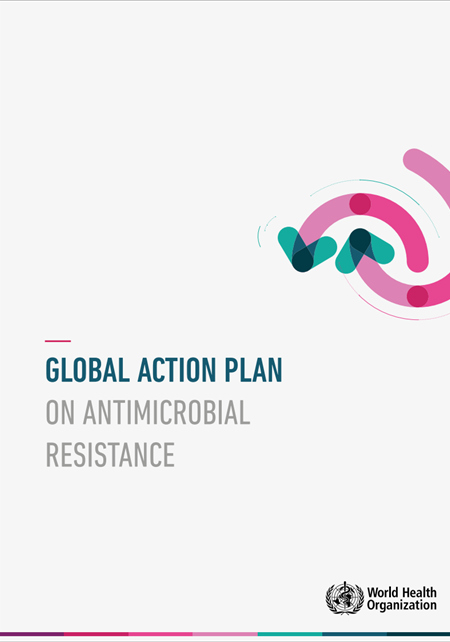 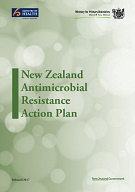 © Copyright. Science Learning Hub – Pokapū Akoranga Pūtaiao The University of Waikato Te Whare Wananga o Waikato.
All Rights Reserved | www.sciencelearn.org.nz. All images are copyrighted. For further information, please refer to enquiries@sciencelearn.org.nz
[Speaker Notes: Siouxsie

From Drs/patient perspectives 

Vaccines

Kotahitanga: Uniting Aotearoa against infectious disease and antimicrobial resistance.
New Zealand Antimicrobial Resistance Action Plan
Global action plan on antimicrobial resistance


Image: 
https://www.sciencelearn.org.nz/images/5082-opmcsa-cover]
University of Oxford
Action
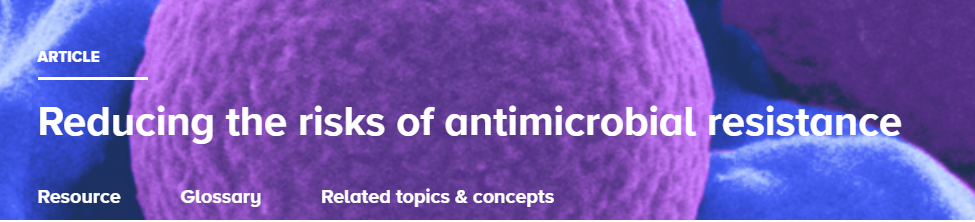 “Understand that antibiotics are a valuable resource that essentially becomes less effective if used excessively.”

Dr Joshua Freeman, Clinical Director Microbiology and Virology, Canterbury District Health Board, and Chair, New Zealand Antimicrobial Susceptibility Testing Committee (NZNAC).
© Copyright. Science Learning Hub – Pokapū Akoranga Pūtaiao The University of Waikato Te Whare Wananga o Waikato.
All Rights Reserved | www.sciencelearn.org.nz. All images are copyrighted. For further information, please refer to enquiries@sciencelearn.org.nz
[Speaker Notes: Greta 
https://www.sciencelearn.org.nz/resources/3248-reducing-the-risks-of-antimicrobial-resistance 

Quote from: https://www.sciencemediacentre.co.nz/2019/11/18/current-state-of-antimicrobial-resistance-in-new-zealand-expert-qa/]
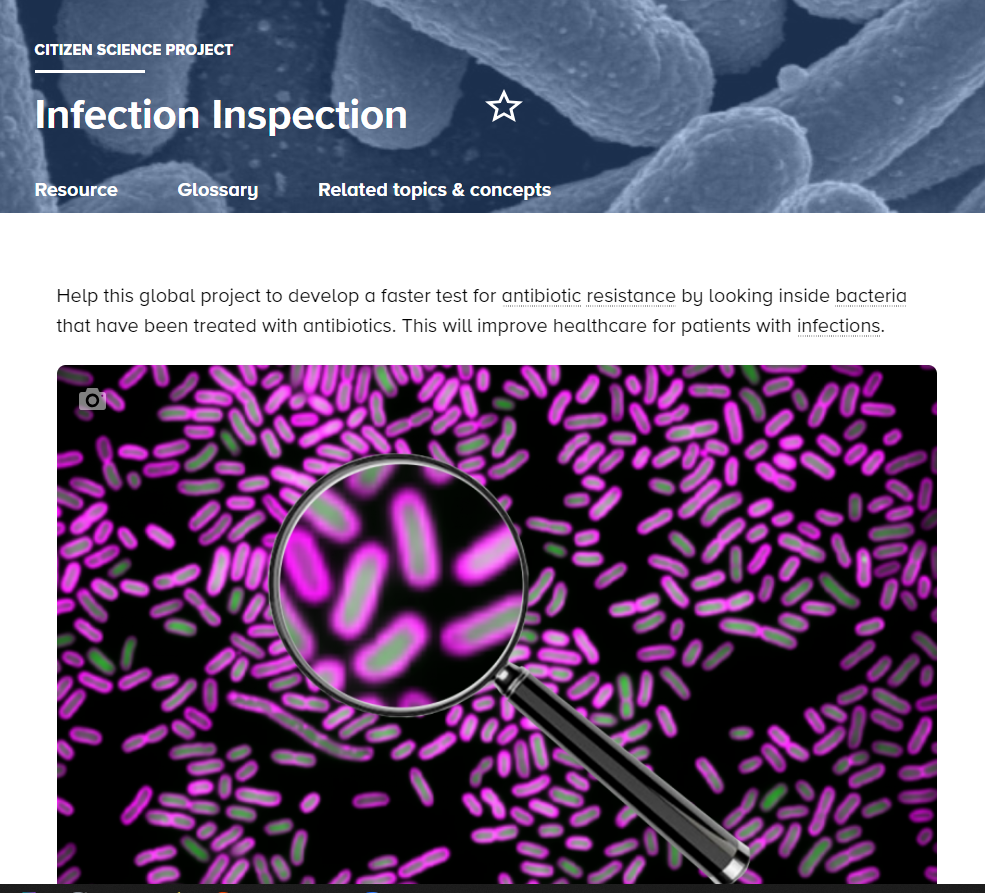 © University of Oxford
© Copyright. Science Learning Hub – Pokapū Akoranga Pūtaiao The University of Waikato Te Whare Wananga o Waikato.
All Rights Reserved | www.sciencelearn.org.nz. All images are copyrighted. For further information, please refer to enquiries@sciencelearn.org.nz
[Speaker Notes: Greta 
https://www.sciencelearn.org.nz/resources/3229-infection-inspection]
Research
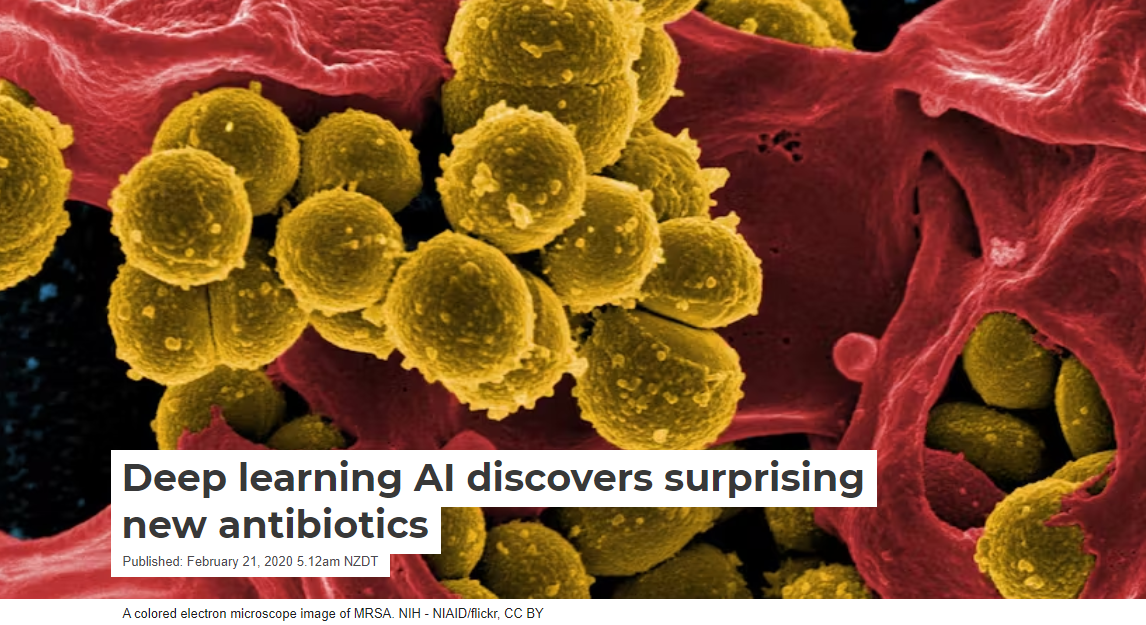 Coloured electron micrograph MRSA. © NIAID/CC BY 2.0
© Copyright. Science Learning Hub – Pokapū Akoranga Pūtaiao The University of Waikato Te Whare Wananga o Waikato.
All Rights Reserved | www.sciencelearn.org.nz. All images are copyrighted. For further information, please refer to enquiries@sciencelearn.org.nz
[Speaker Notes: https://commons.wikimedia.org/wiki/File:Scanning_electron_micrograph_of_Methicillin-resistant_Staphylococcus_aureus_(MRSA)_and_a_dead_Human_neutrophil_-_NIAID.jpg 

https://theconversation.com/deep-learning-ai-discovers-surprising-new-antibiotics-132059]
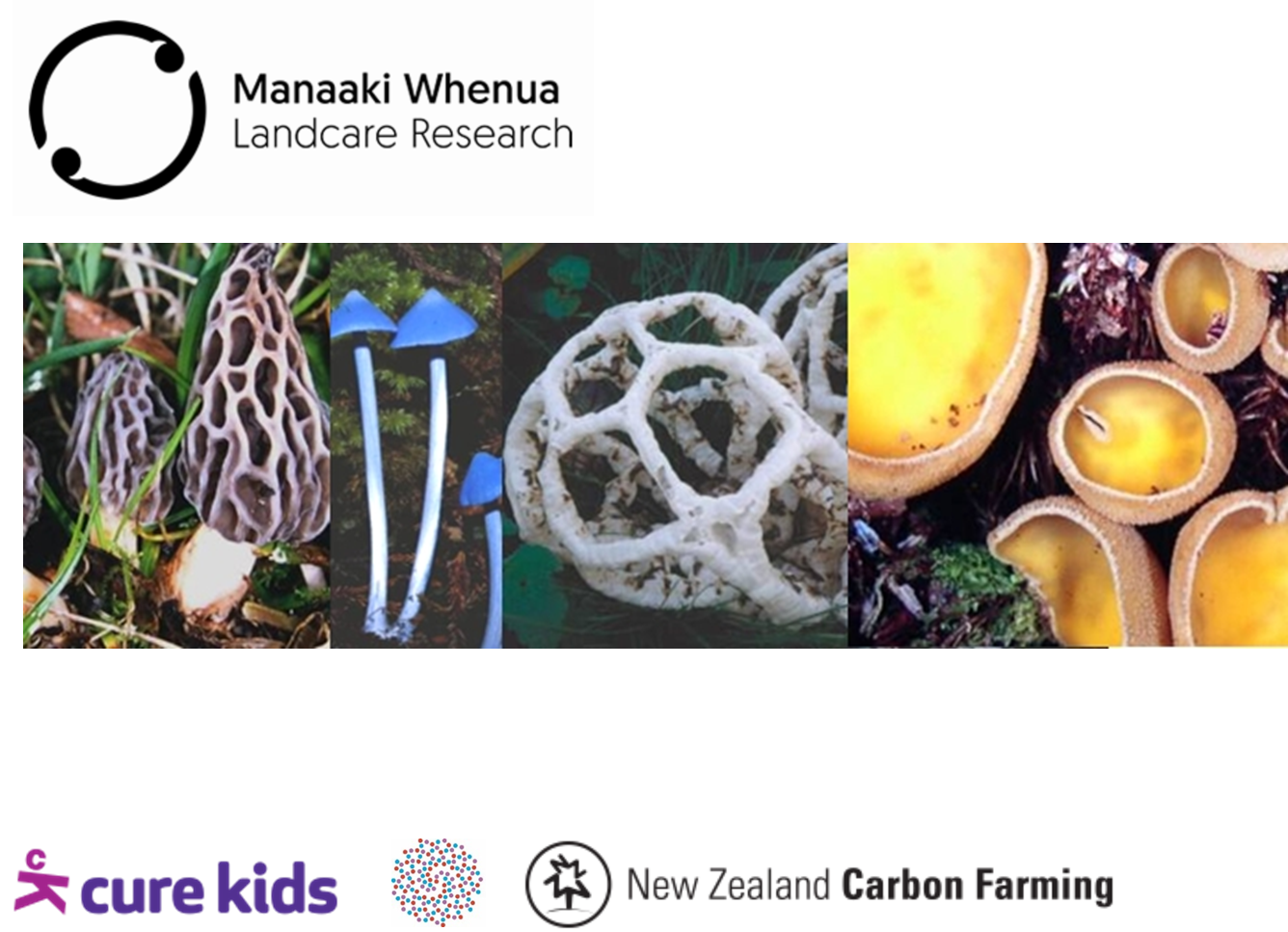 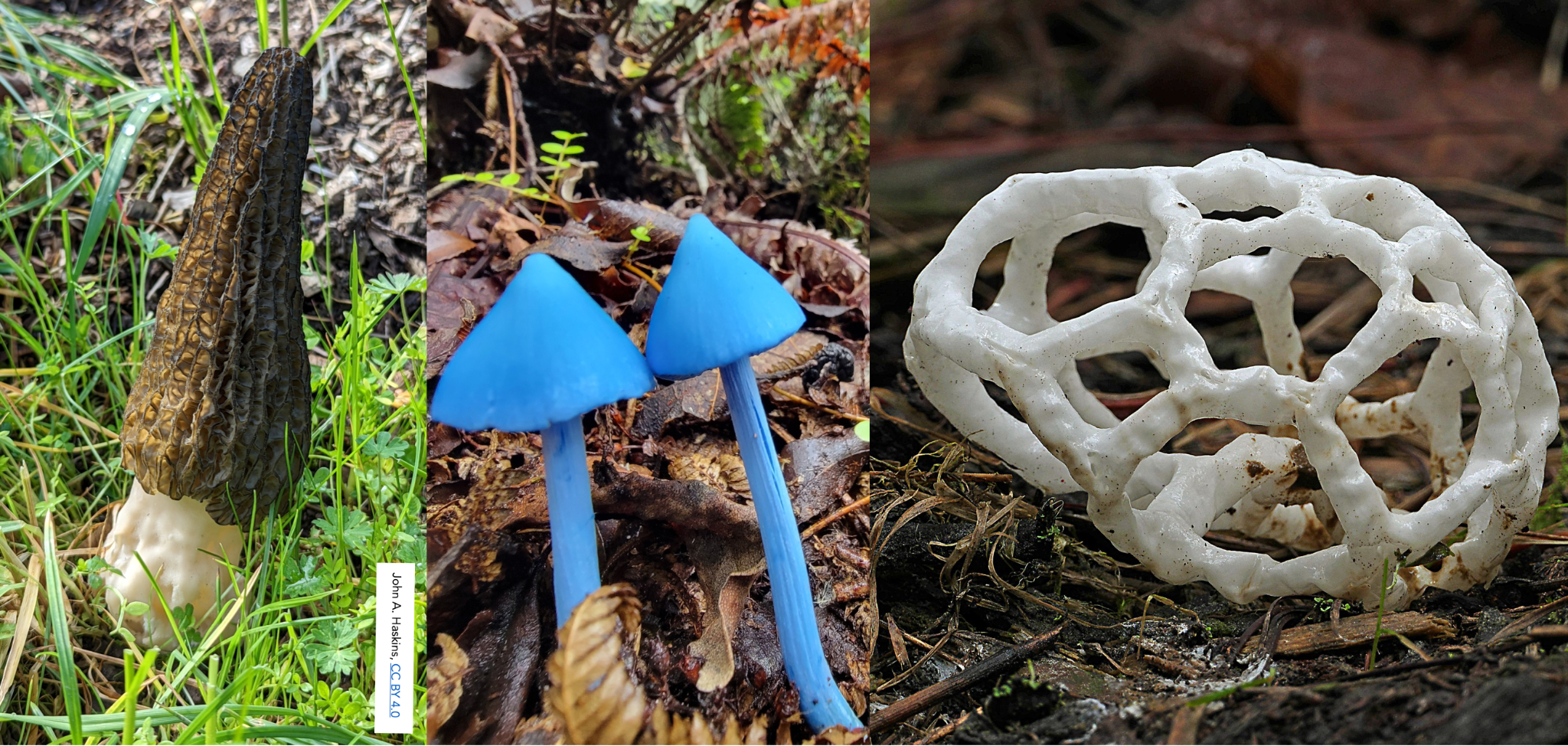 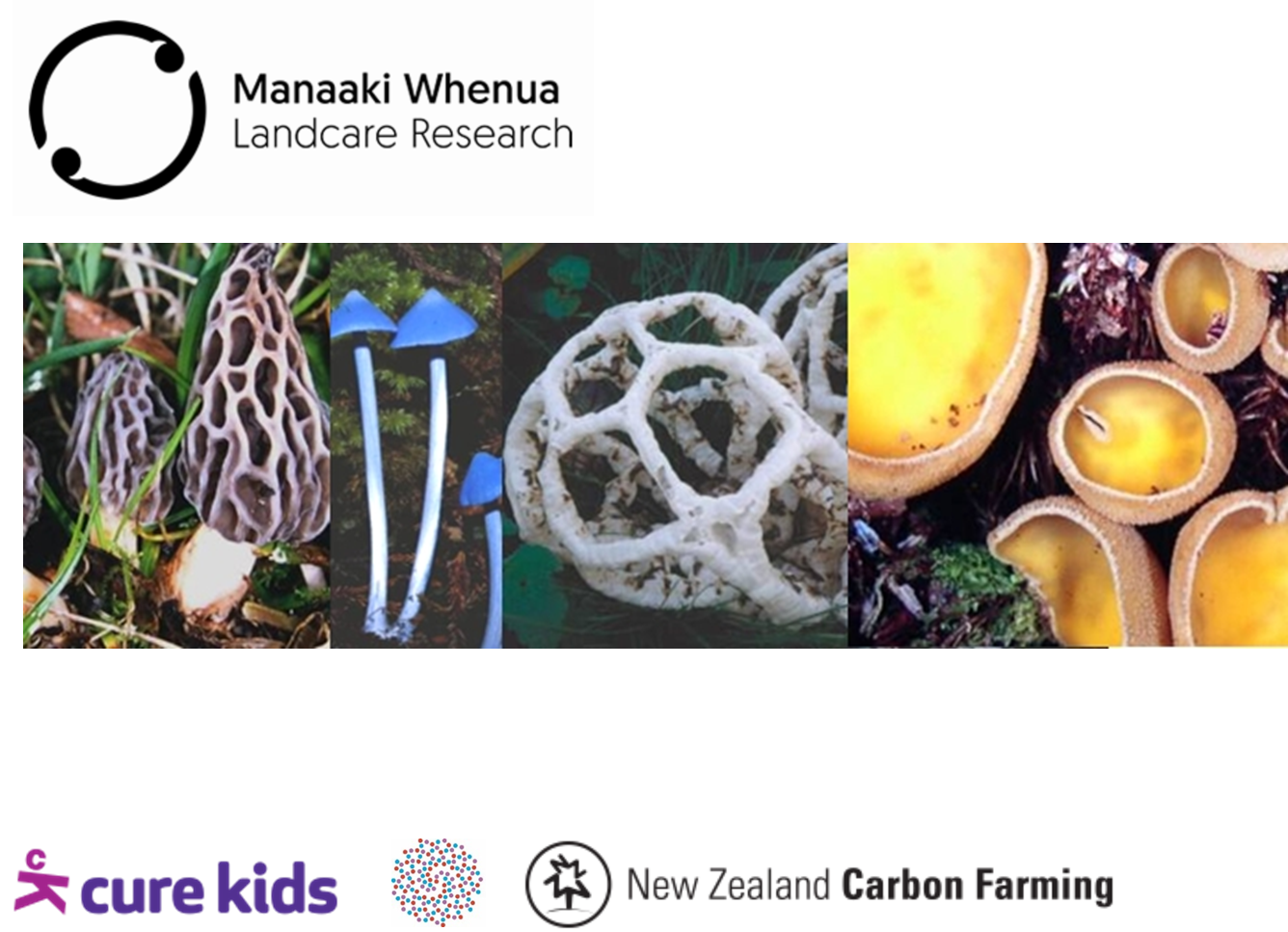 © Copyright. Science Learning Hub – Pokapū Akoranga Pūtaiao The University of Waikato Te Whare Wananga o Waikato.
All Rights Reserved | www.sciencelearn.org.nz. All images are copyrighted. For further information, please refer to enquiries@sciencelearn.org.nz
[Speaker Notes: Siouxsie
https://theconversation.com/the-world-is-desperate-for-new-antibiotics-and-new-zealands-unique-fungi-are-a-source-of-promising-compounds-167354]
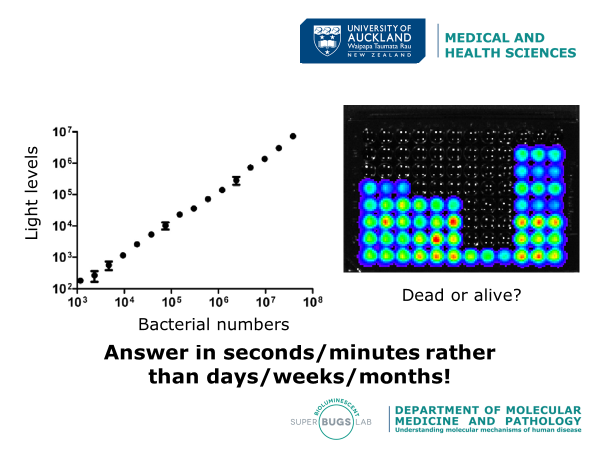 Research
[Speaker Notes: Siouxsie

https://www.youtube.com/watch?v=3LpnFM2I8Xo]
Thanks – want to keep in touch?
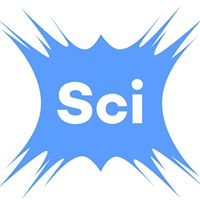 Email us on enquiries@sciencelearn.org.nz 

https://twitter.com/NZScienceLearn

www.facebook.com/nzsciencelearn
 
https://nz.pinterest.com/nzsciencelearn

www.instagram.com/sciencelearninghubnz
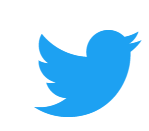 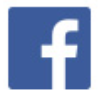 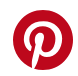 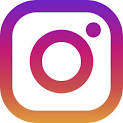 Collection: bit.ly/AMRresources
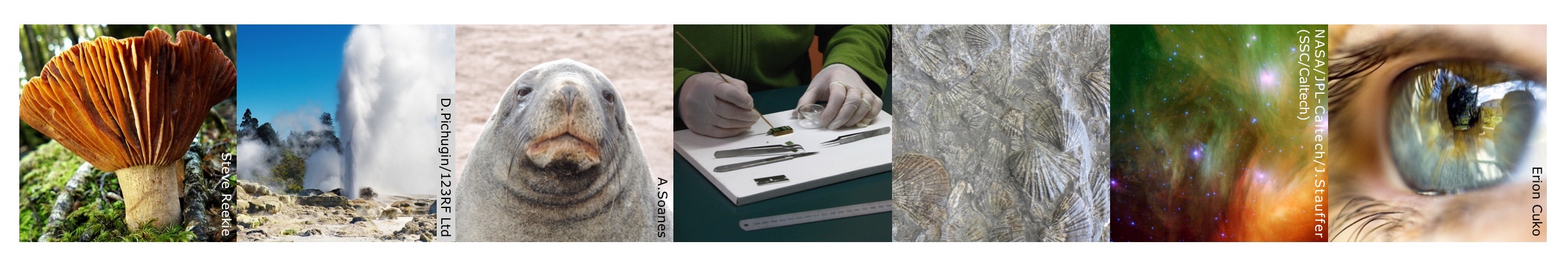 [Speaker Notes: Feedback/more of this?]